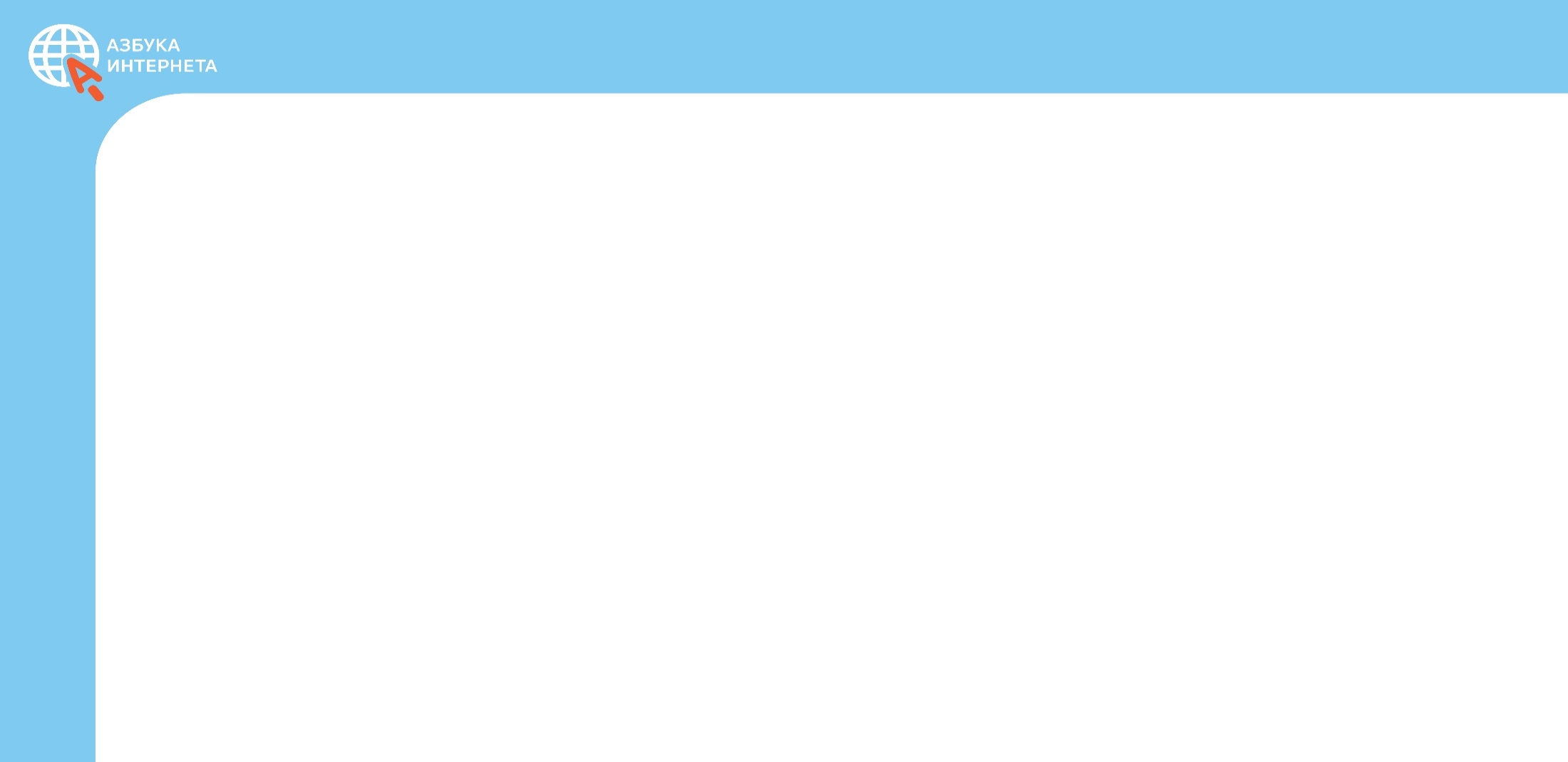 Вебинар по вопросам обучения компьютерной грамотности граждан старшего возраста на базе программы 
«Азбука Интернета»
azbukainterneta.ru
Сайт проекта:
vk.com/azbukainterneta
Группа в «ВКонтакте»:
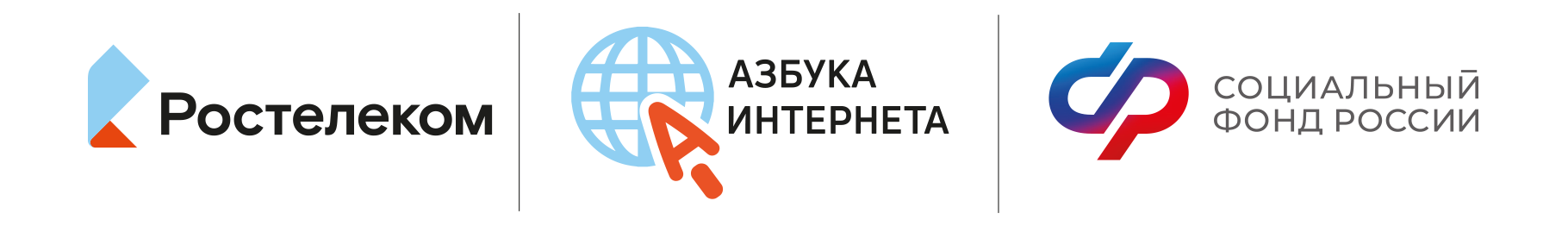 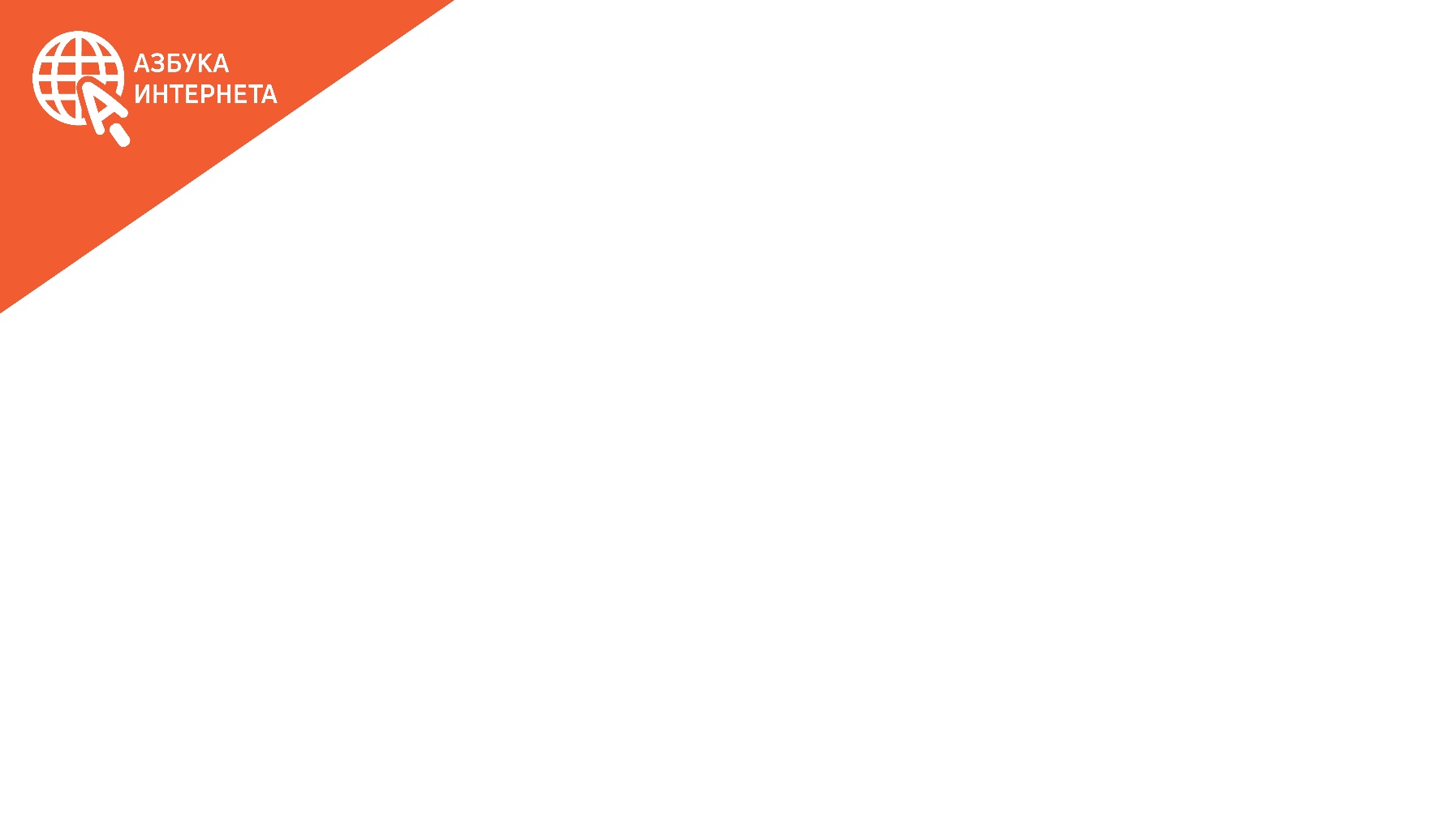 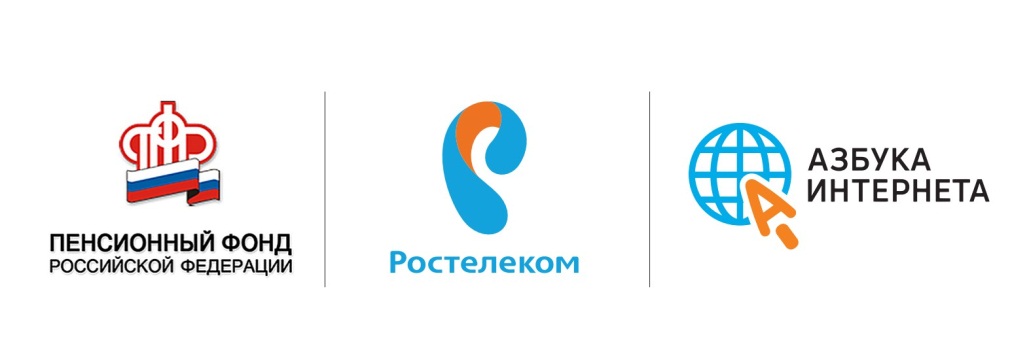 azbukainterneta.ru
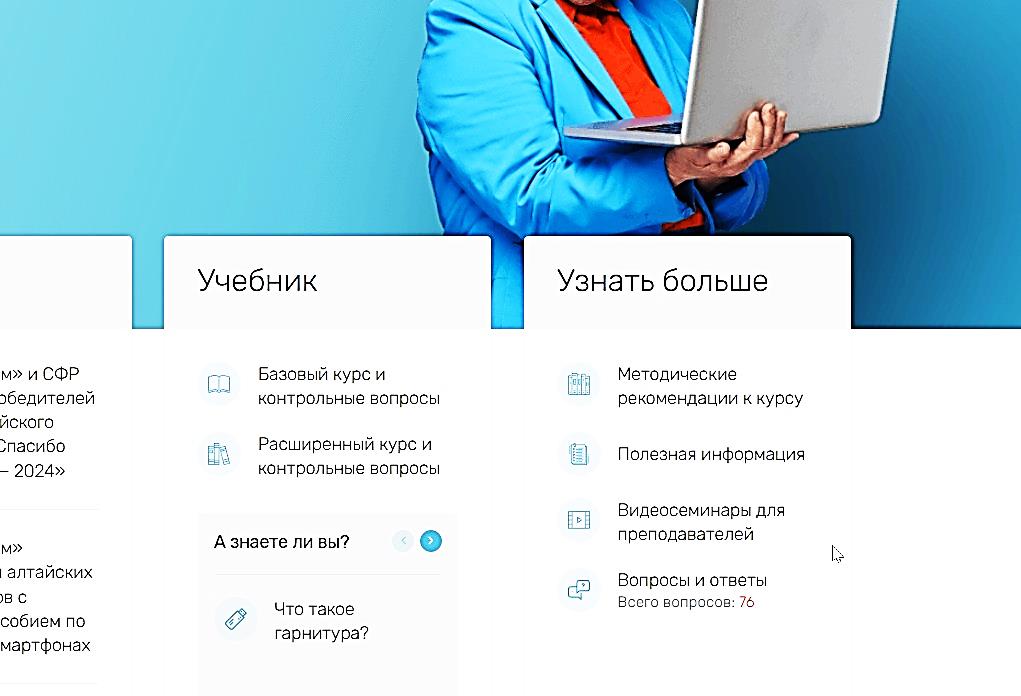 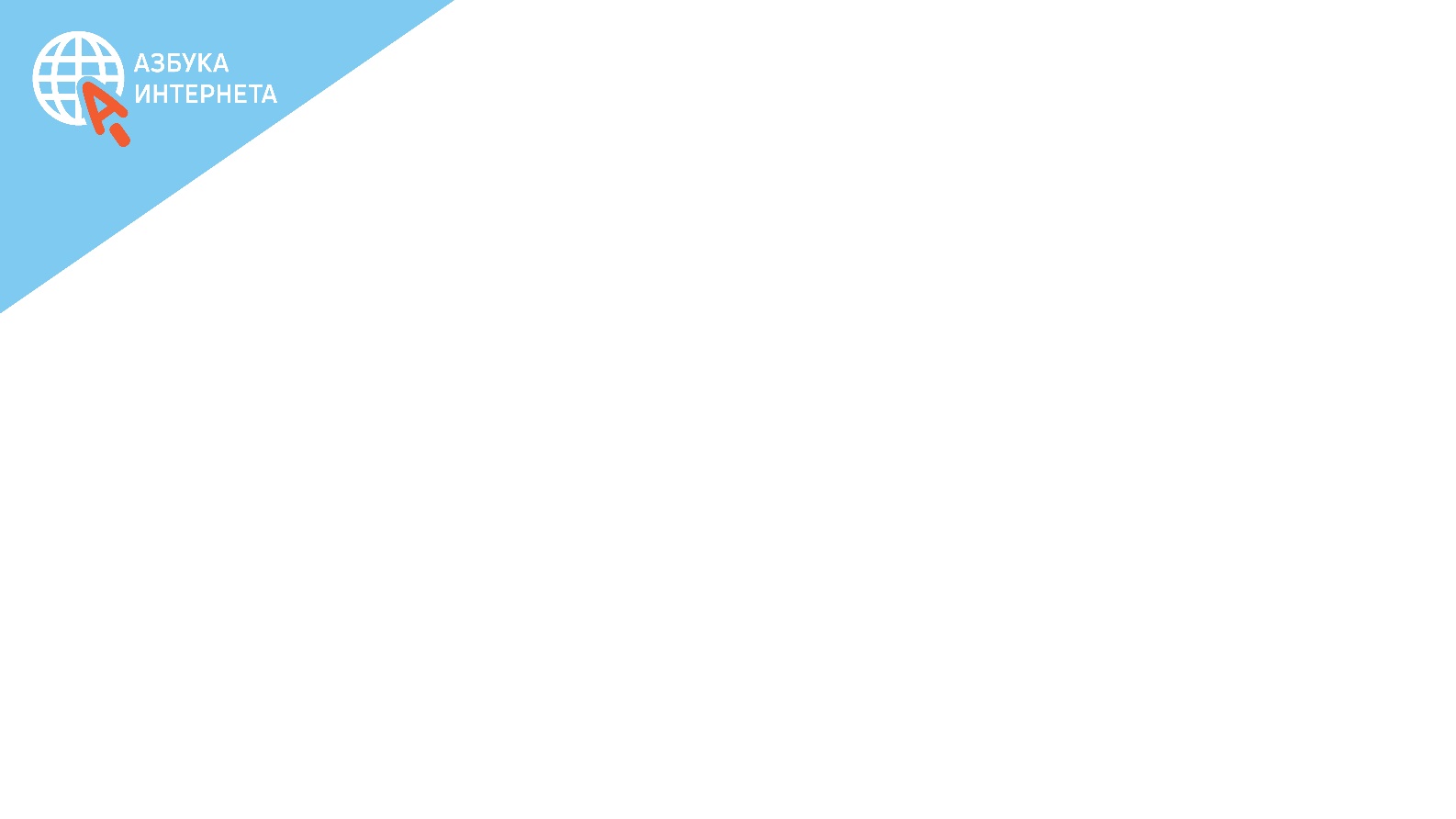 https://vk.com/azbukainterneta
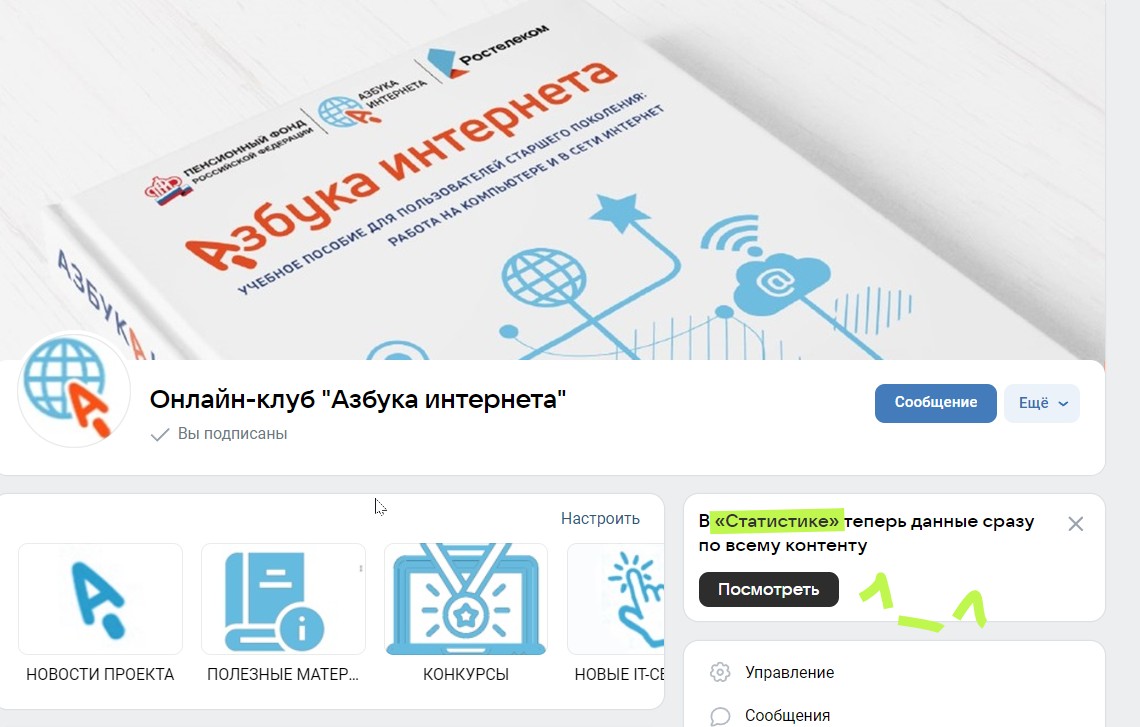 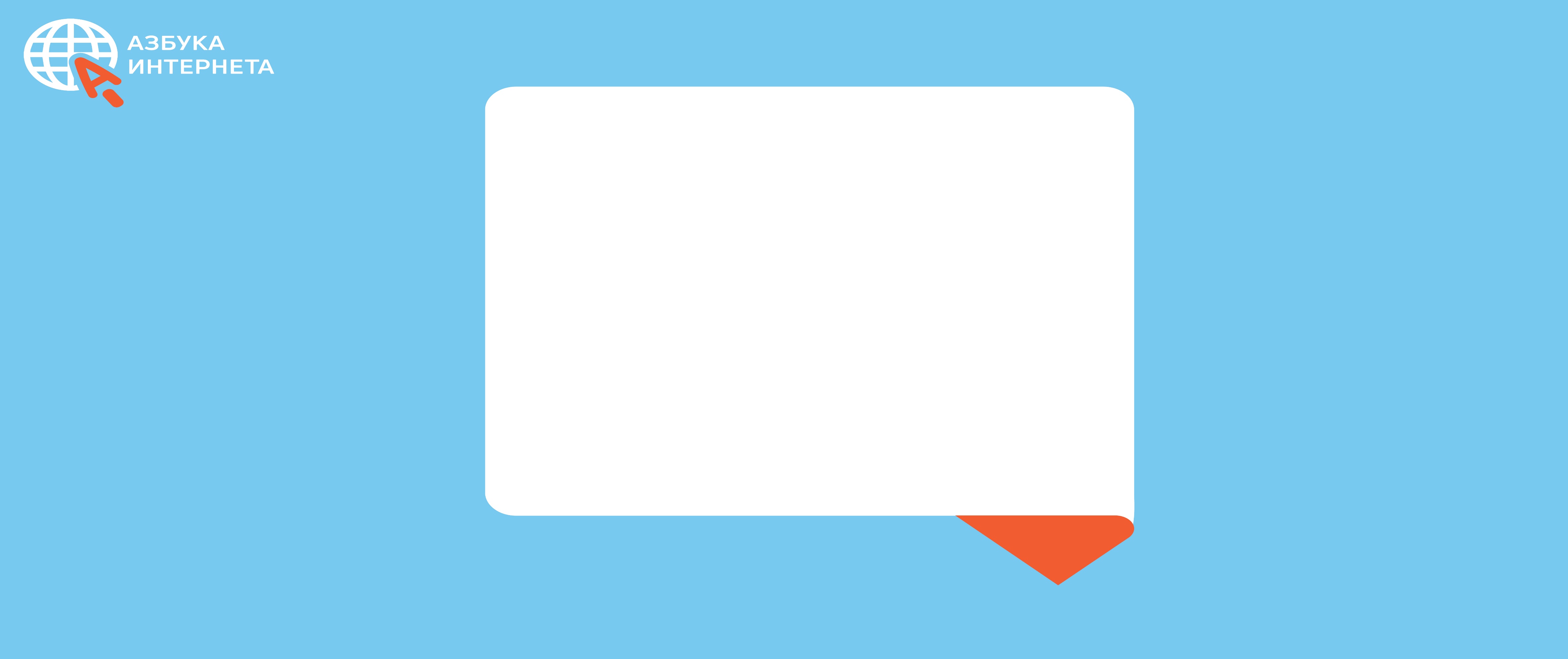 Обучение компьютерной грамотности. 
Образовательные учреждения 

Услуга дополнительного образования

Формат: 
Занятия в группах 
Полноценные курсы с выдачей документа о прохождении образовательных курсов 

Финансирование: 
Субсидии по линии правительства региона, средства грантов
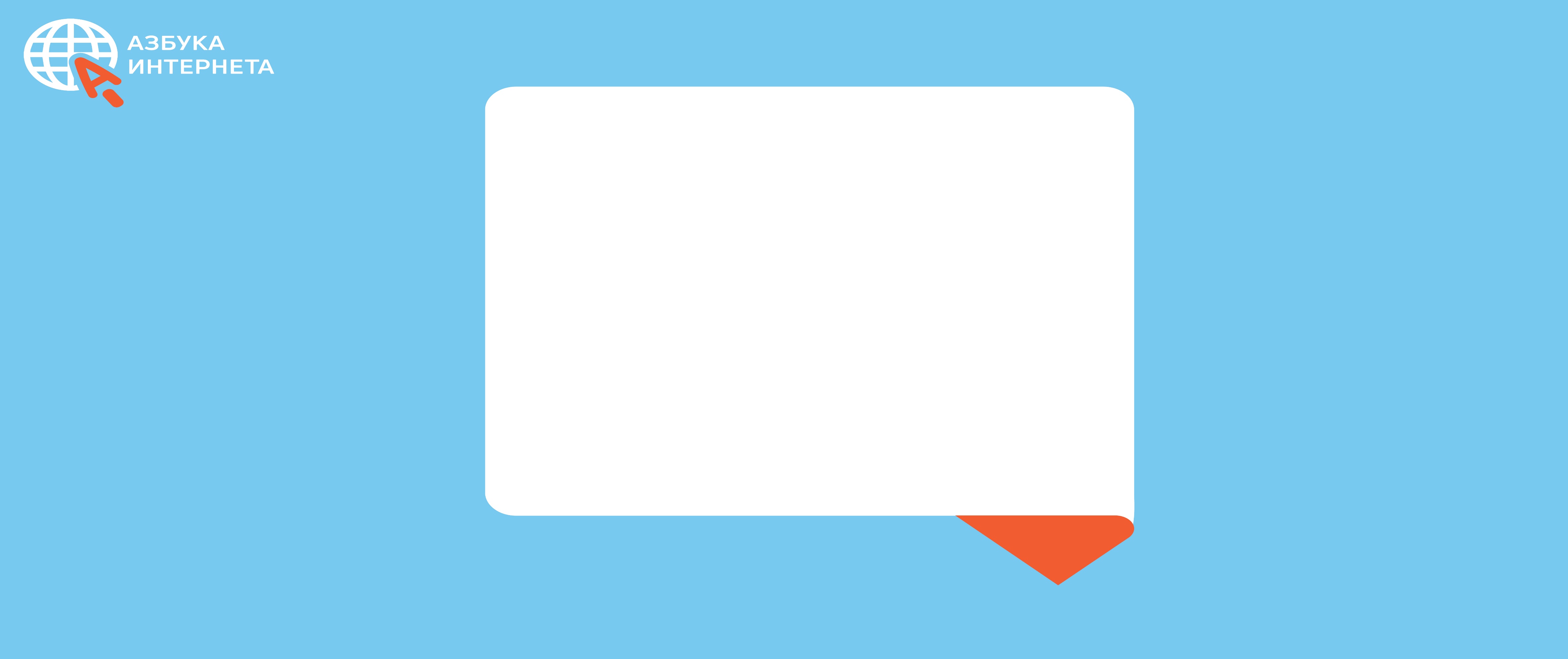 Обучение компьютерной грамотности. 
Библиотеки, Центры культуры, Общественные организации, Санатории для ветеранов, КЦСОН

Консультационная или социальная услуга

Формат: 
Индивидуальные занятия
Занятия в группах 
Открытые лекции (занятия) на конкретные темы 

(например: первое знакомство со смартфоном, снимаем фото и видео, осваиваем мессенджер, портал Госуслуг, нейросети и т.д.)
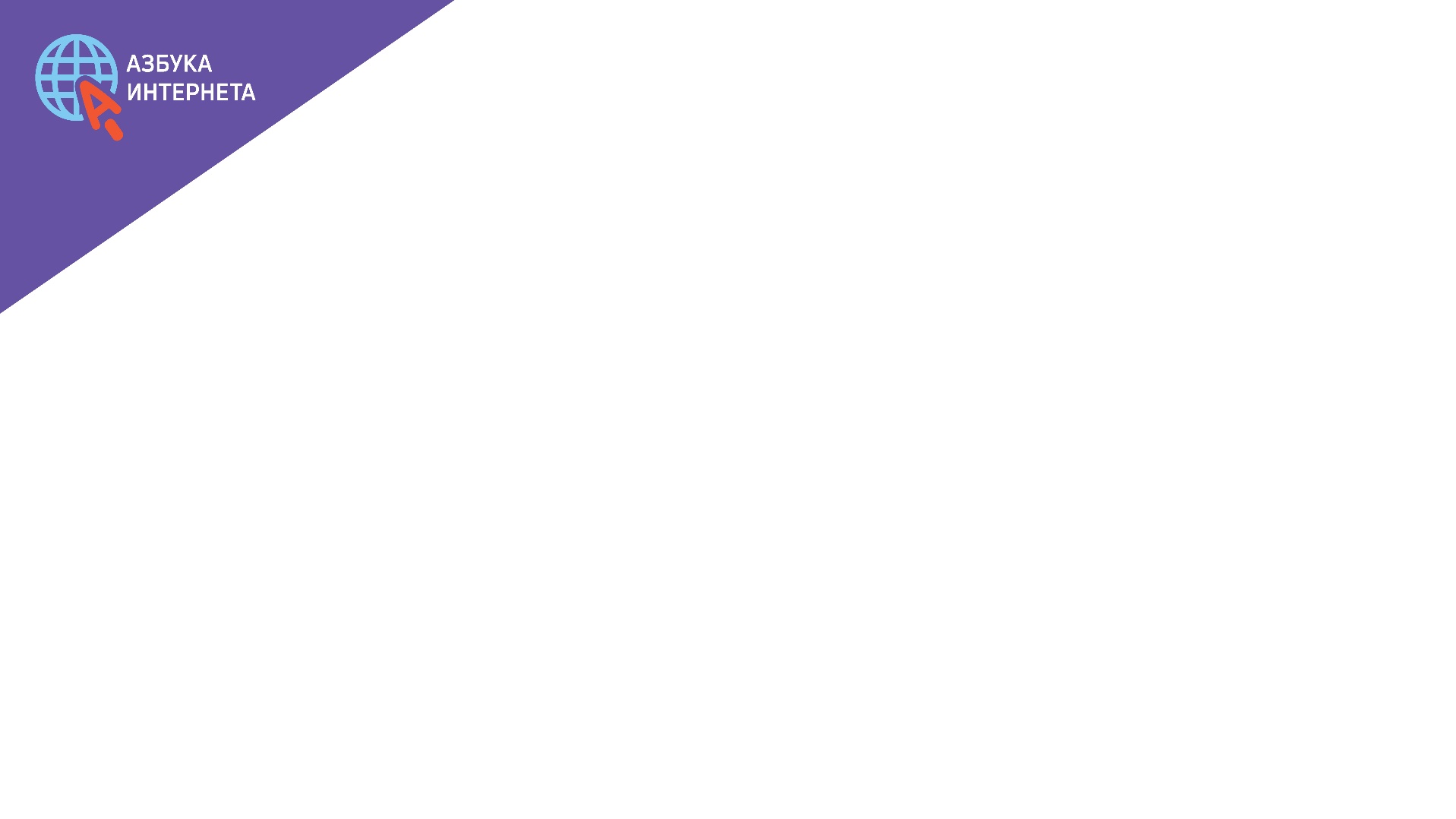 Если услуга социальная, консультационная, вы можете сами разработать сертификат слушателя курса или открытого занятия, участника проекта.
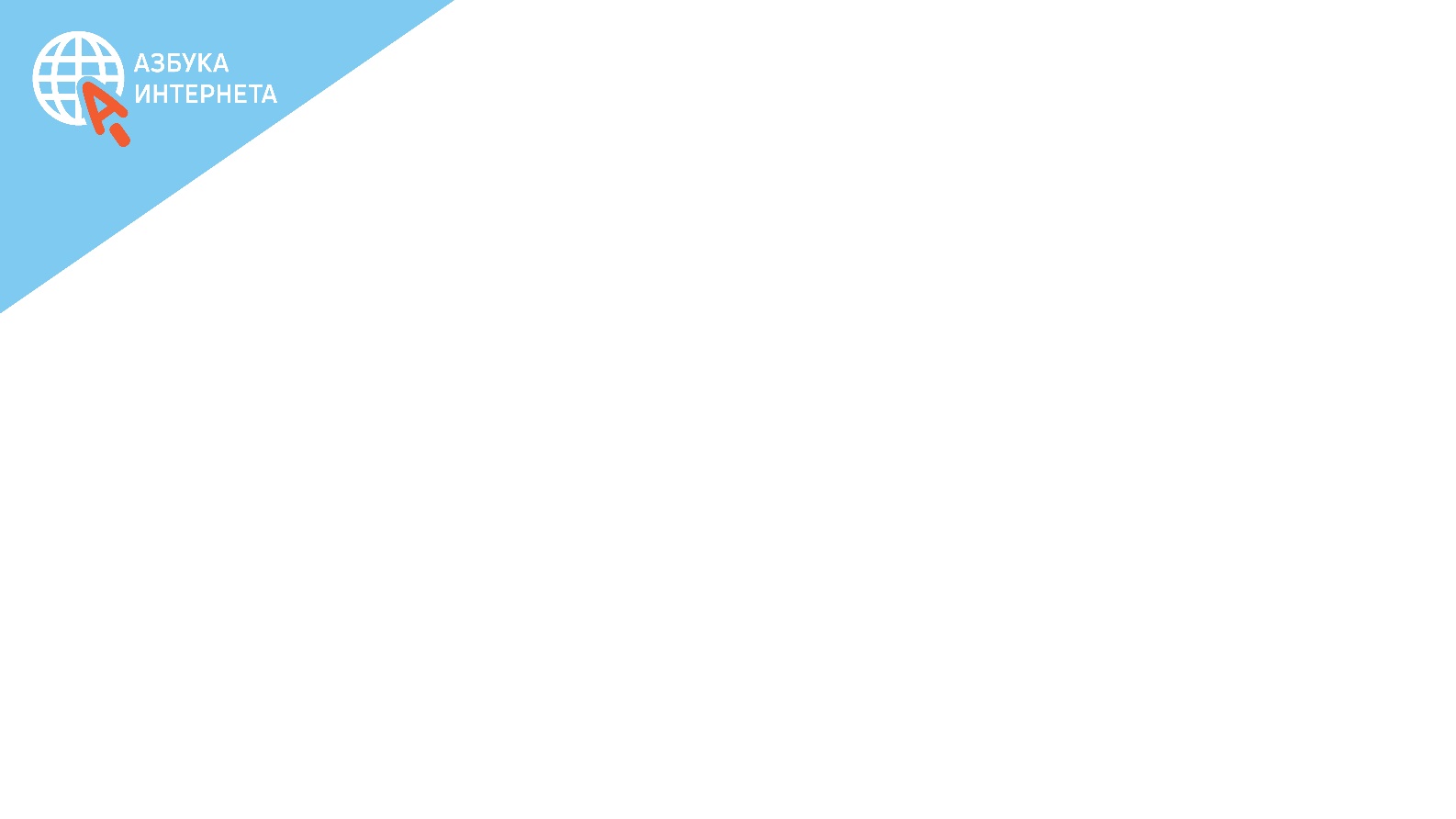 Подходы к обучению граждан старшего возраста
Неуверенность
Поддержка, похвала за выполнение самых простых задач, 
внимание к каждому
Не показать, а дать возможность самостоятельно пройти весь путь 
решения той или иной задачи.
Проблемы с памятью
Больше повторений одного и того ж действия, в том числе в домашних заданиях

Общая группа в социальных сетях, мессенджере, где каждый может публиковать сообщения и посты.

Ассоциативный способ погружения в тему. Игра для запоминания новых терминов.
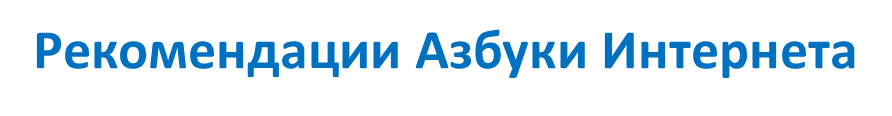 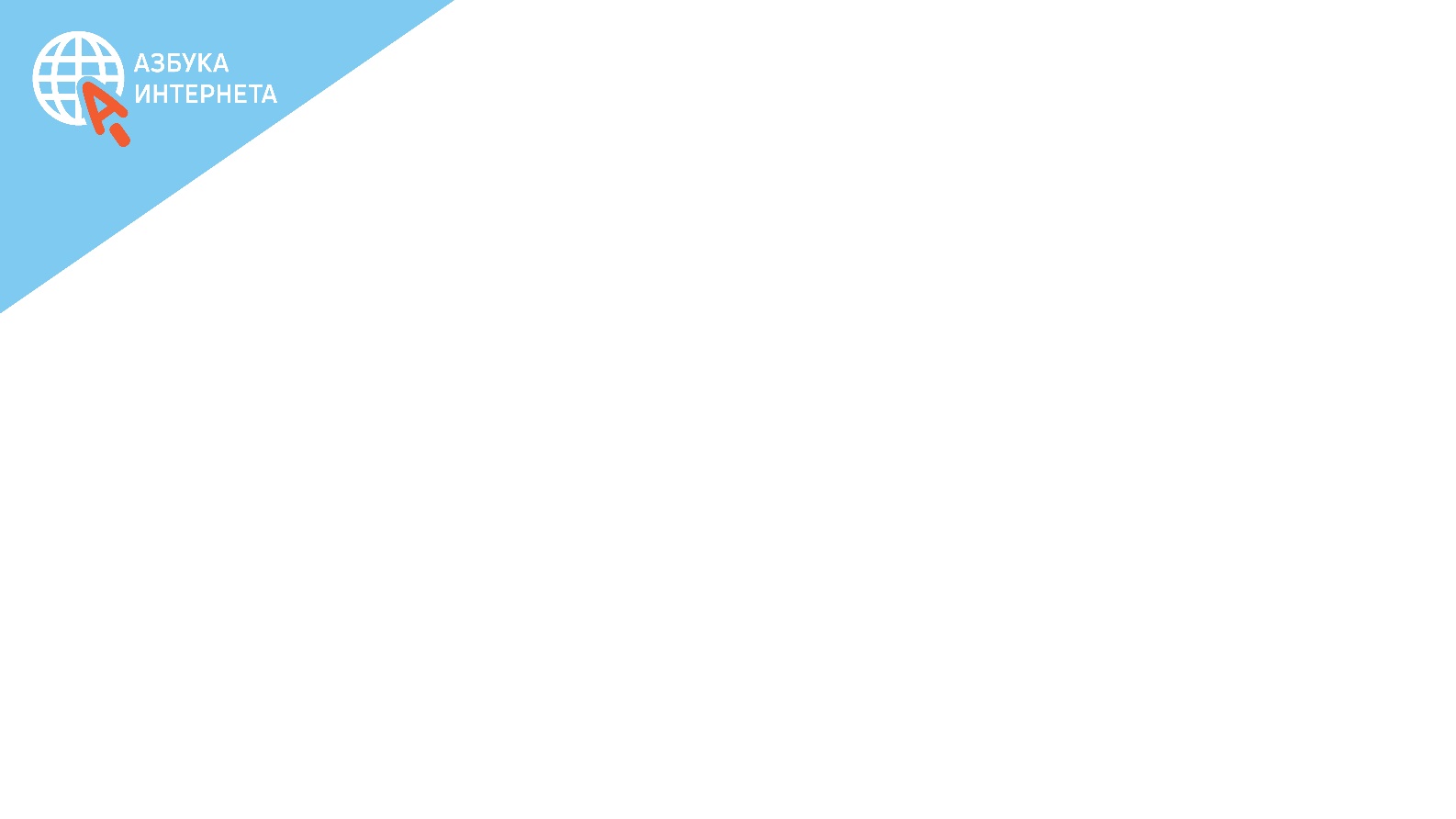 Подходы к обучению граждан старшего возраста
Проблемы с моторикой
Игры специальные для тренировки навыков работы с мышью и 
клавиатурой и простые типа Косынки, Пасьянса
Разный уровень освоения материала
Более продвинутый слушатель становится помощником 
преподавателя
Стимулирование интереса к теме
Узнать про любимые хобби, ожидания от обучения. 
Показать возможности по итогам обучения
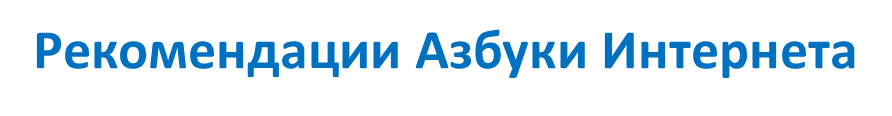 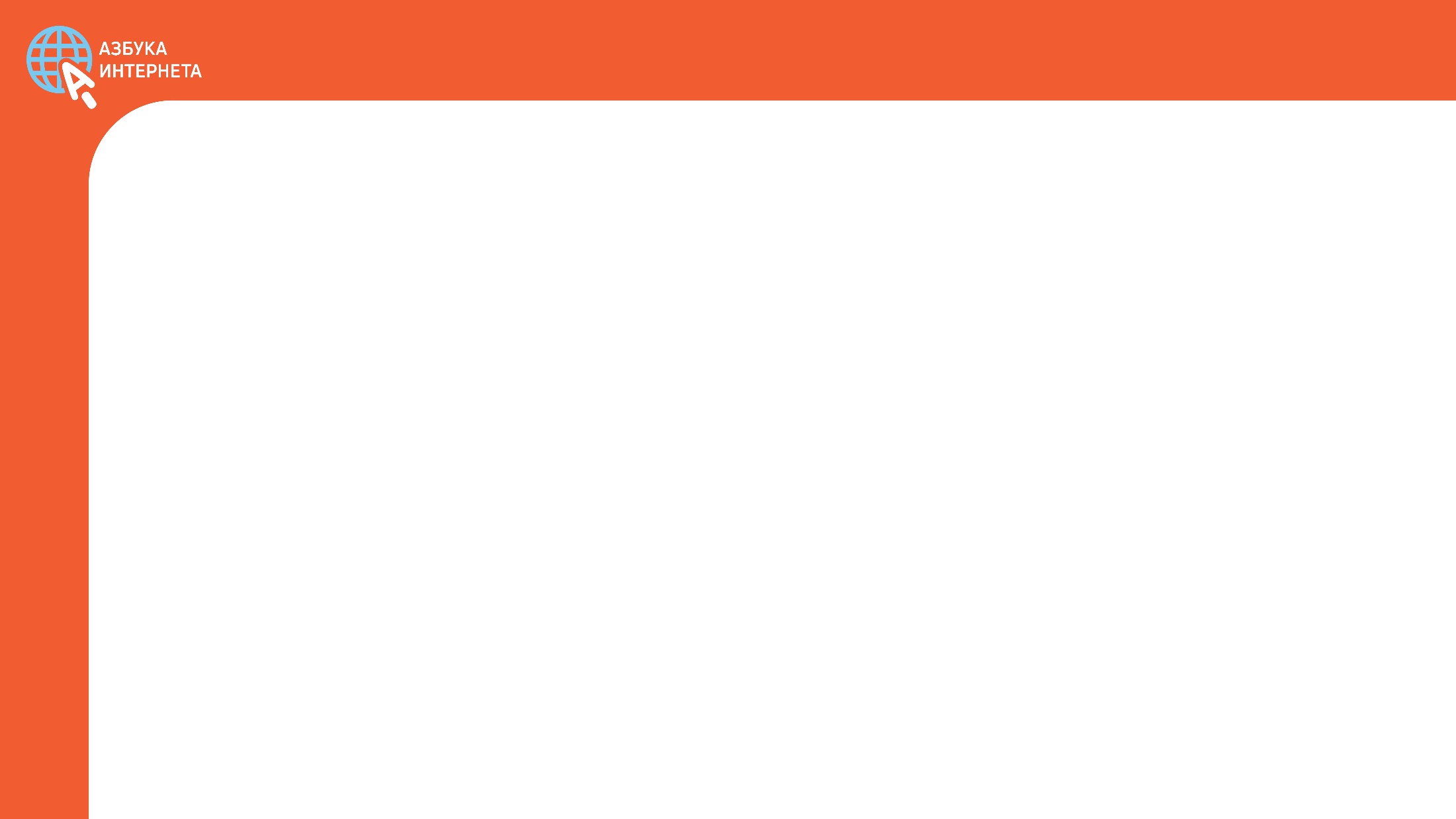 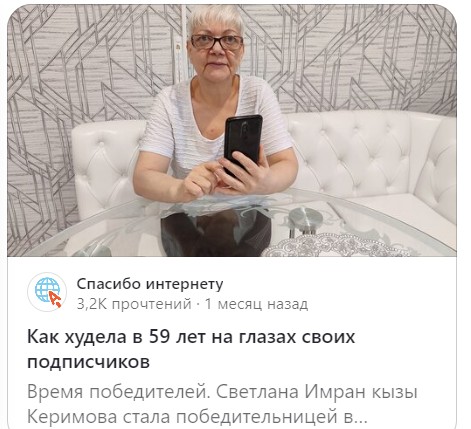 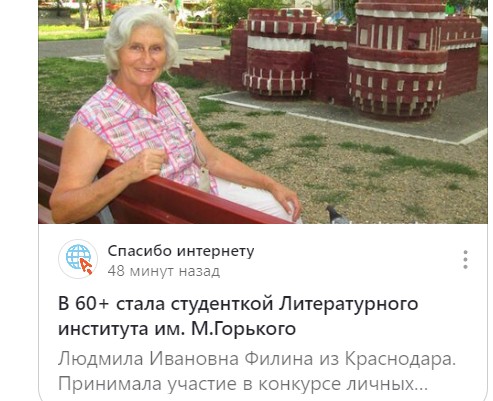 Канал в «Дзен»  - «Азбука интернета»
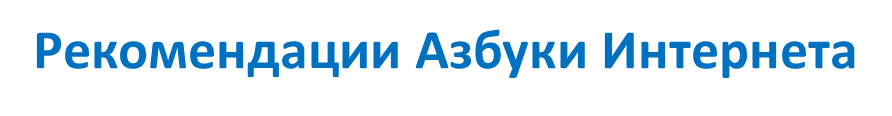 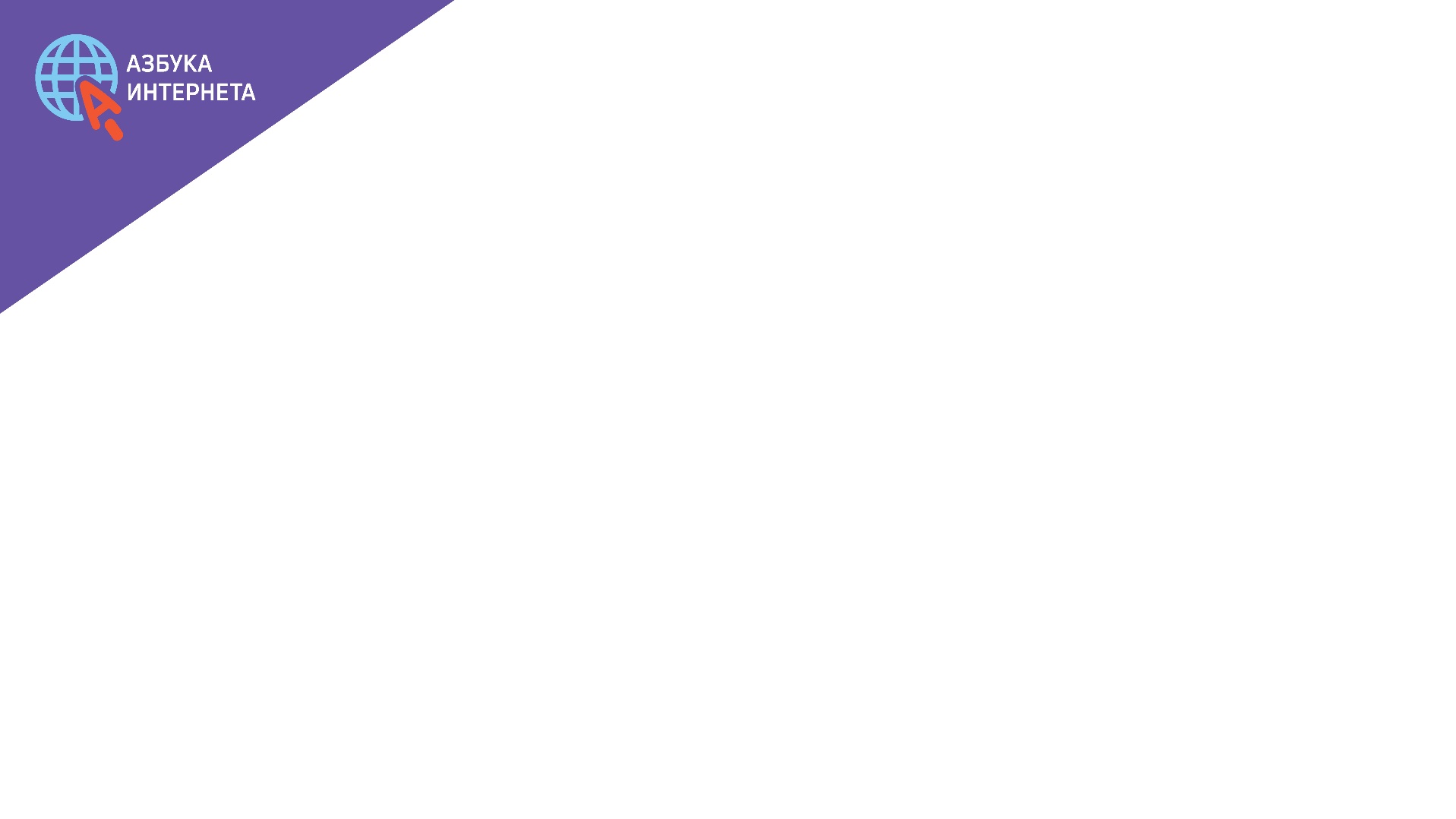 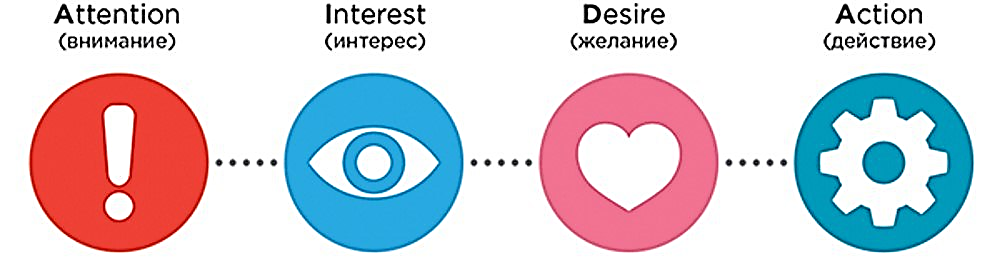 Привлекаем внимание, удерживаем интерес, обучаем
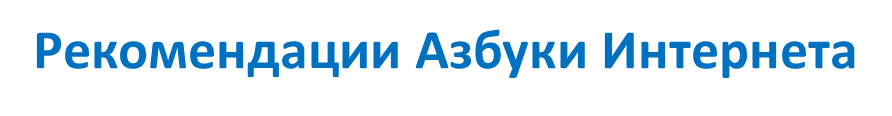 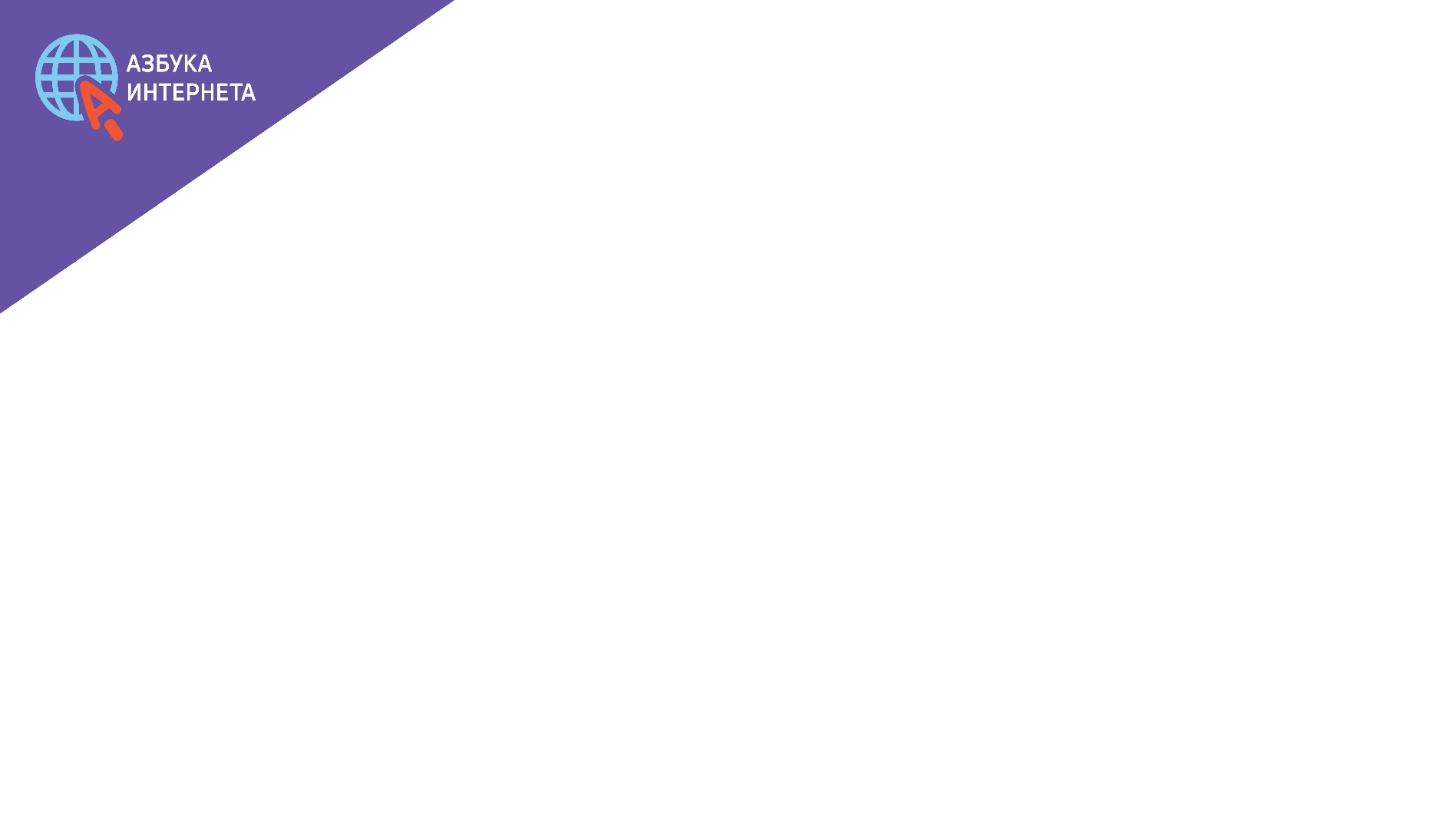 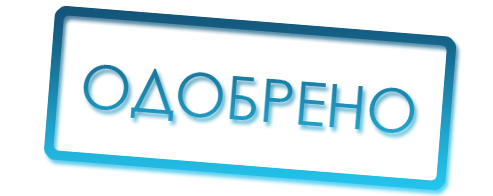 Азбука Интернета – проект ПАО «Ростелеком» и Социального фонда России. 
Программа обучения одобрена Министерством труда и социальной защиты РФ, получил положительную рецензию Института информатизации образования РАО.
Разрабатывалась
с учетом возрастных геронтологических особенностей целевой аудитории. Учитывалось все: и цвет, и размер шрифта, и необходимость более частых повторов материала, и последовательность и выбор основных тем базового курса.
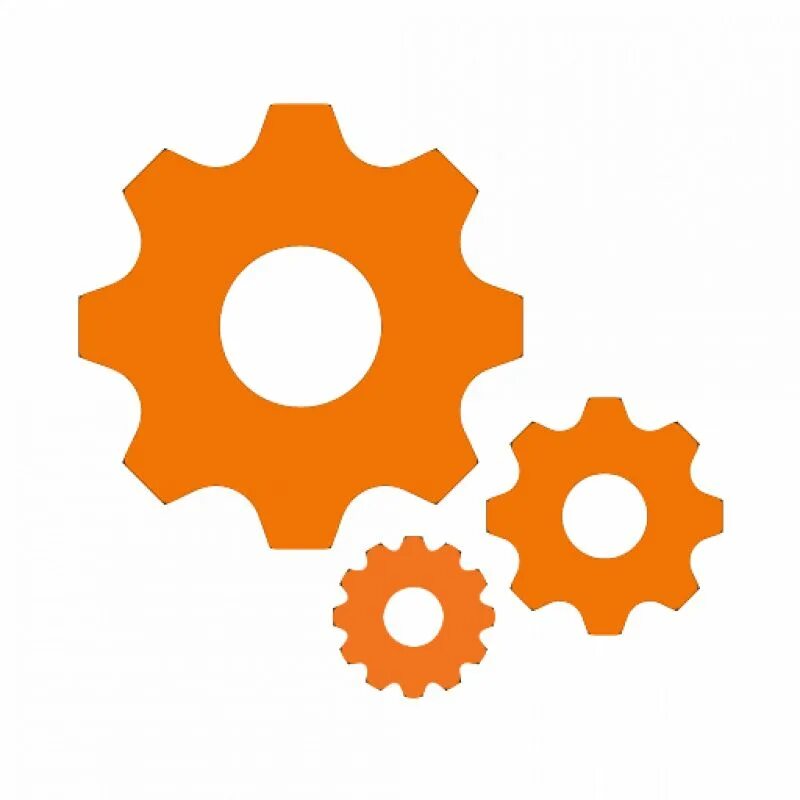 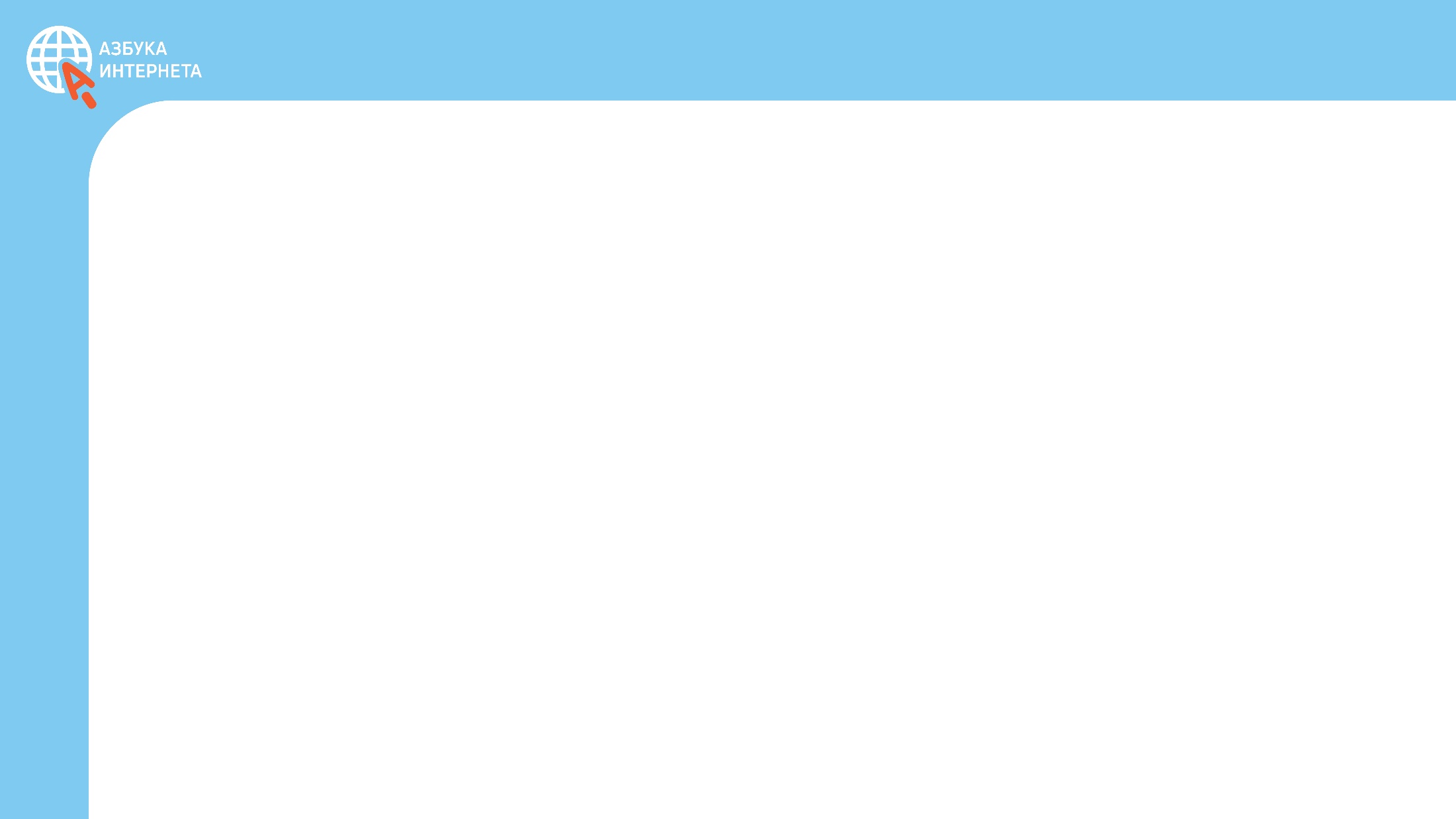 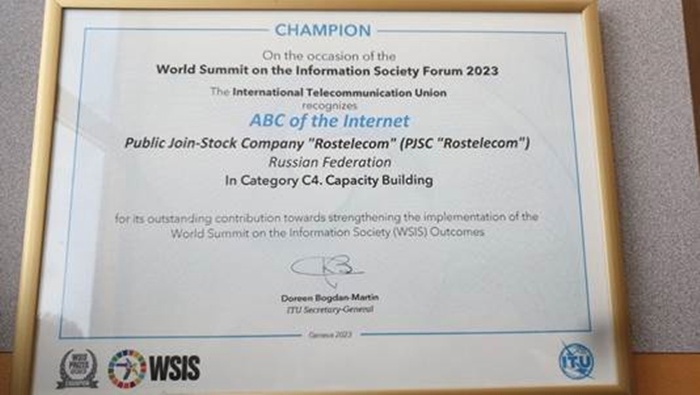 В 2020 году «Азбука Интернета» стала победителем конкурса Всемирной встречи на высшем уровне по вопросам информационного общества (ВВУИО) ООН.

В 2023  - чемпионом международного конкурса на Призы ВВУИО.

Проект представлен на саммите АТЭС.
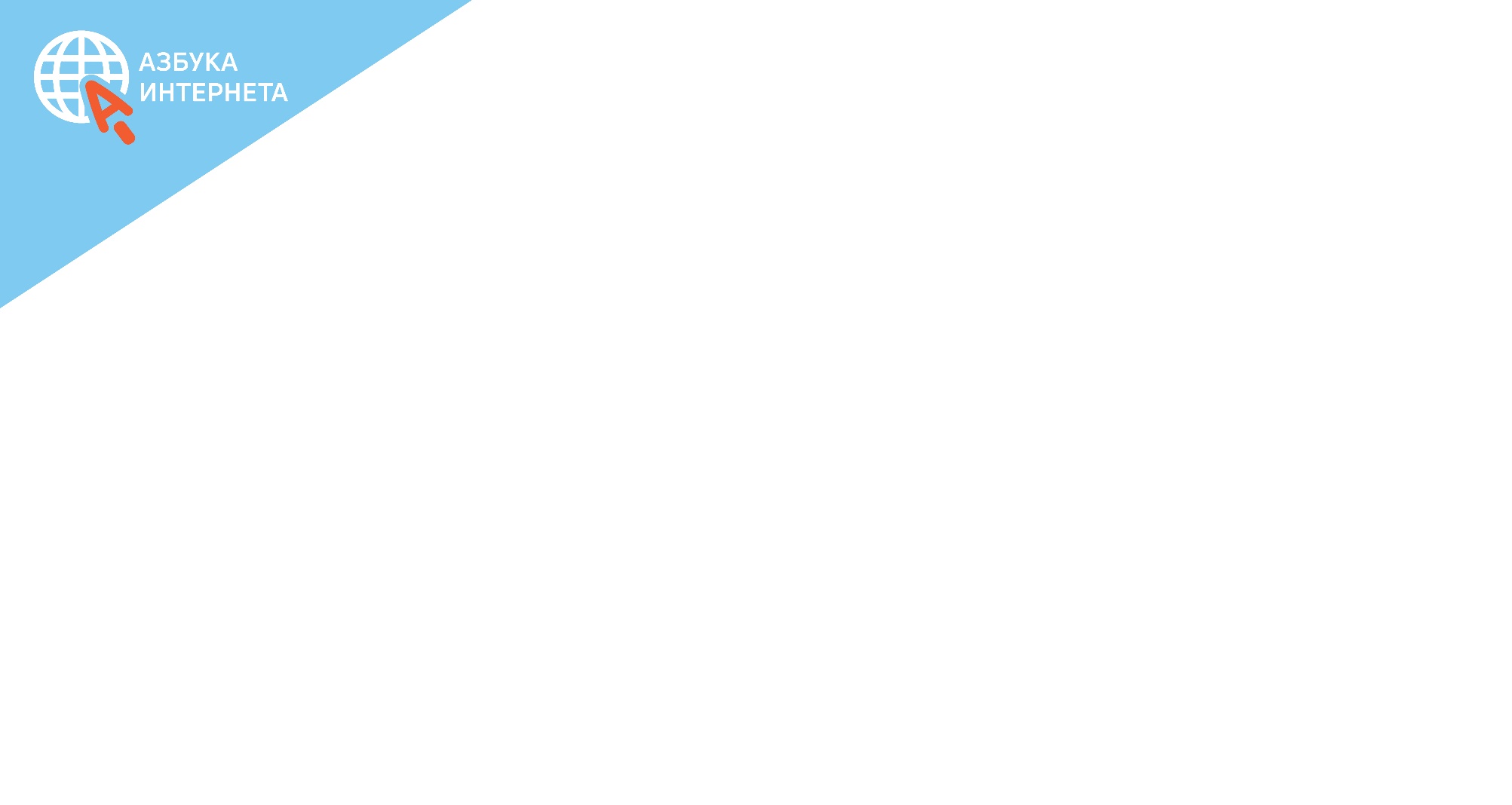 Проект «Азбука интернета»
В основе – программа обучения.

Материалы урока для слушателей, 
чтобы не тратить время на запись под диктовку.

Материалы для преподавателя:
ход урока, презентации, короткие видео.
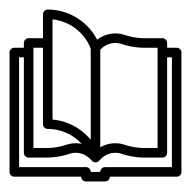 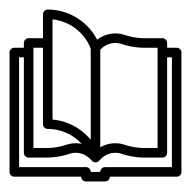 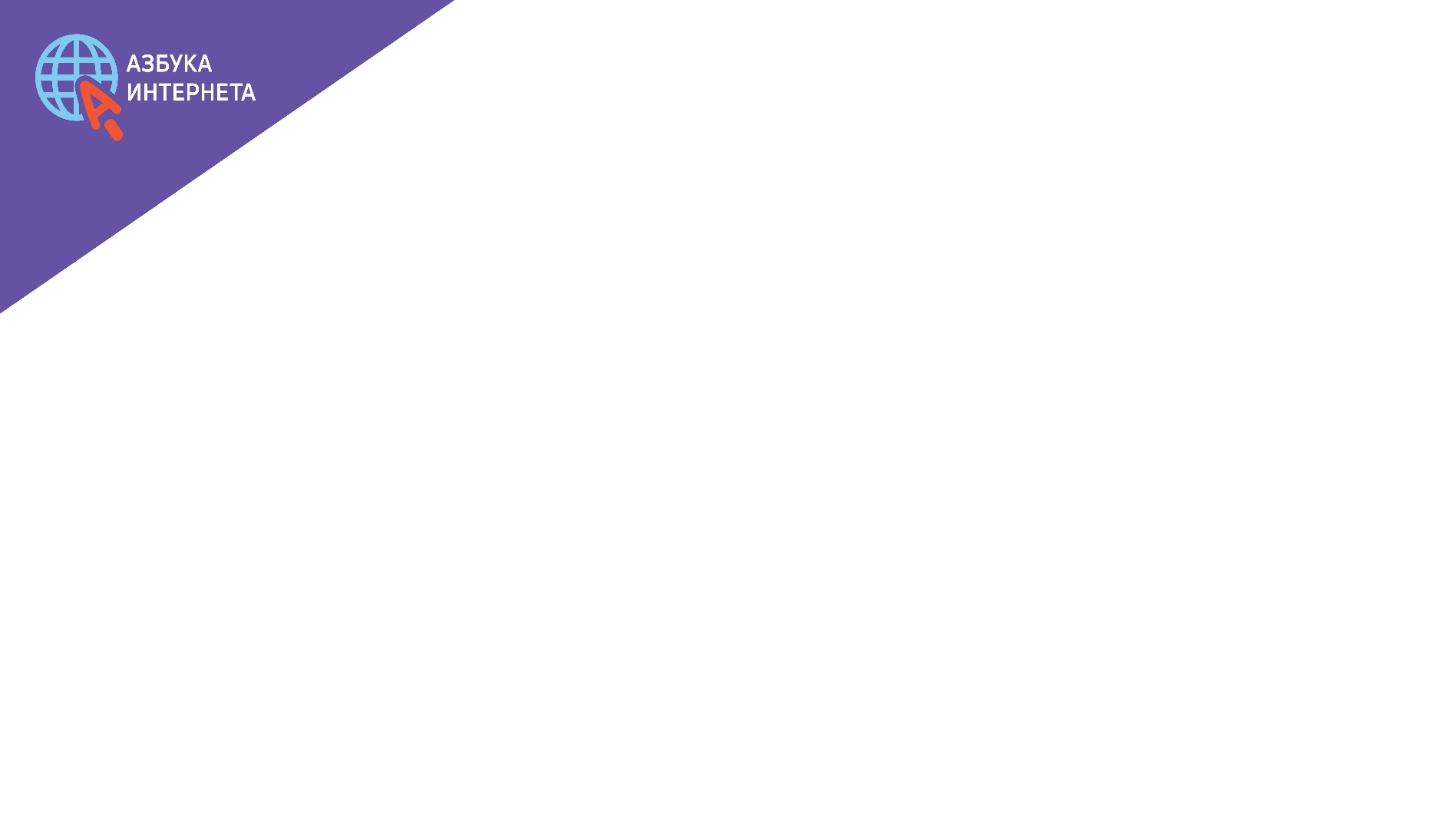 Преимущества проекта
Все материалы обновляются и появляются новые модули
Адаптированы для граждан старшего возраста
Есть учебник, который можно скачать и распечатать по всем темам.
Собраны по программам материалы и для слушателей и для преподавателей. Для подготовки к уроку: скачать ход урока, презентацию, учебник для слушателей.
Программы все составлены с учетом государственных задач. Есть адаптированный курс по обучению на ОС Альт (Альт Линукс). 
К базовому курсу обучения на компьютере есть тест с выдачей сертификатов.
Чему учить пенсионеров?

Поиск в интернете
Сервисы общения, видеообщения
Государственные услуги
Приложения и сайты для творчества
Навигация
Покупки в интернете
Безопасность в интернете
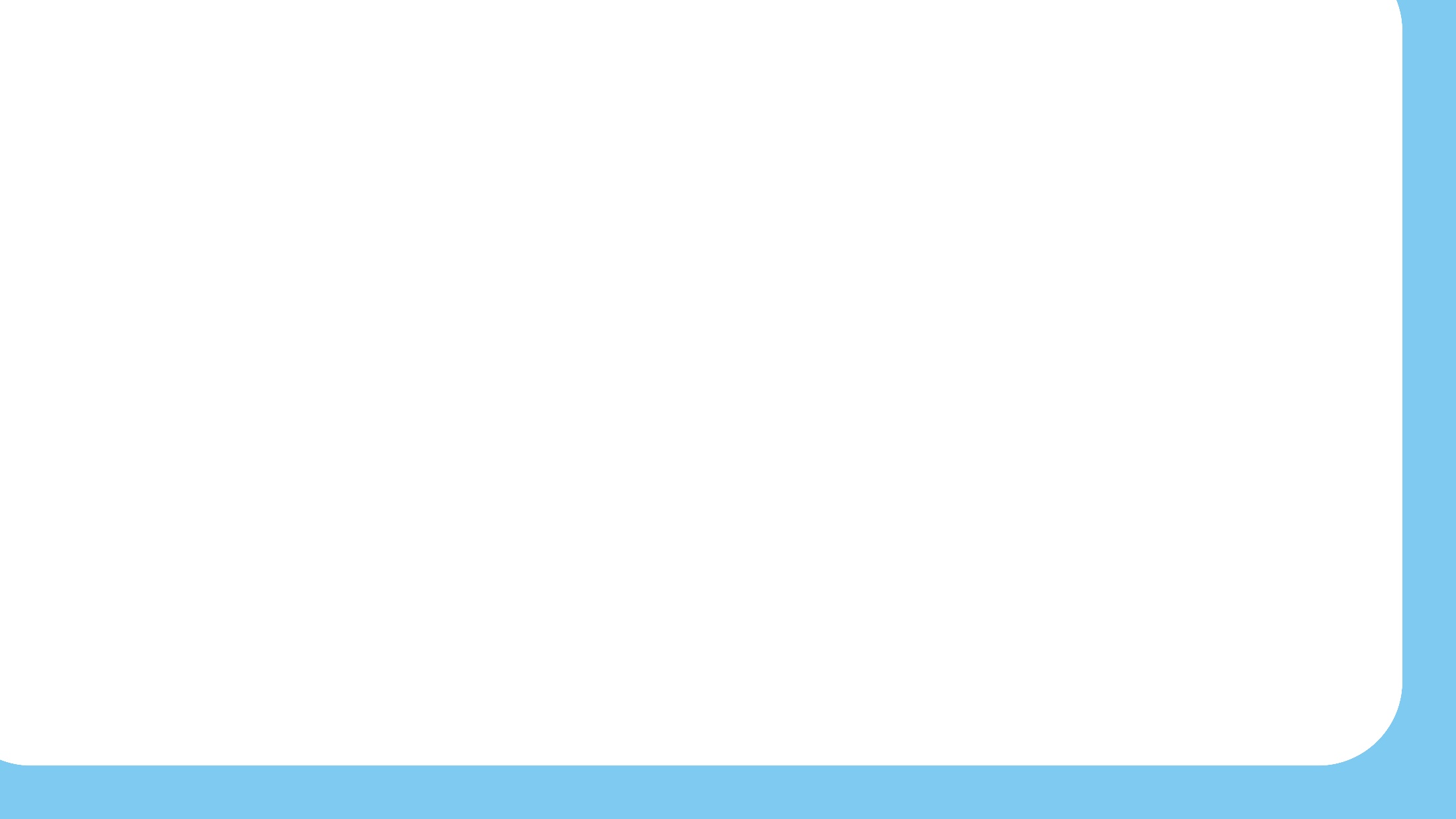 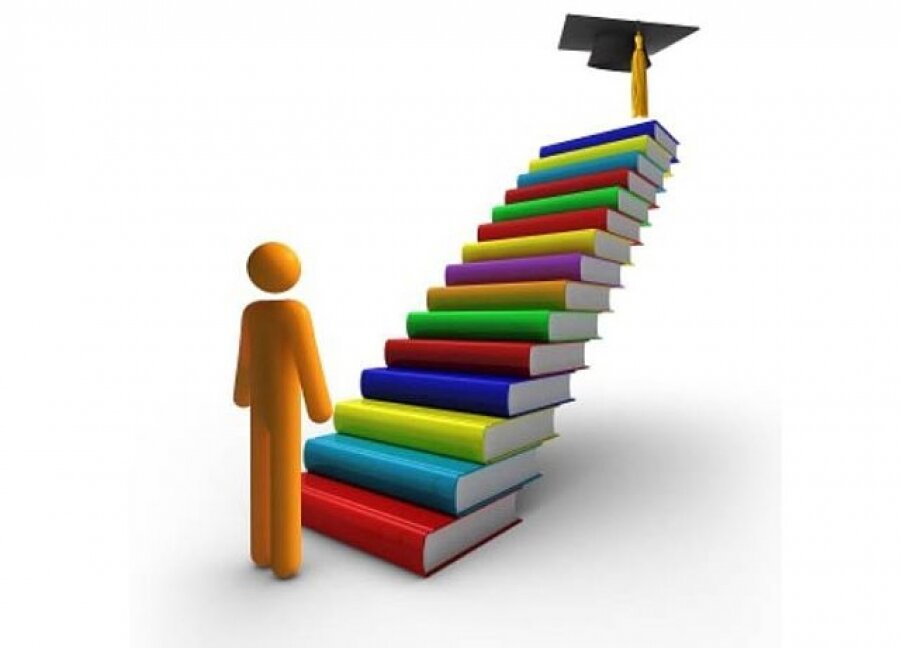 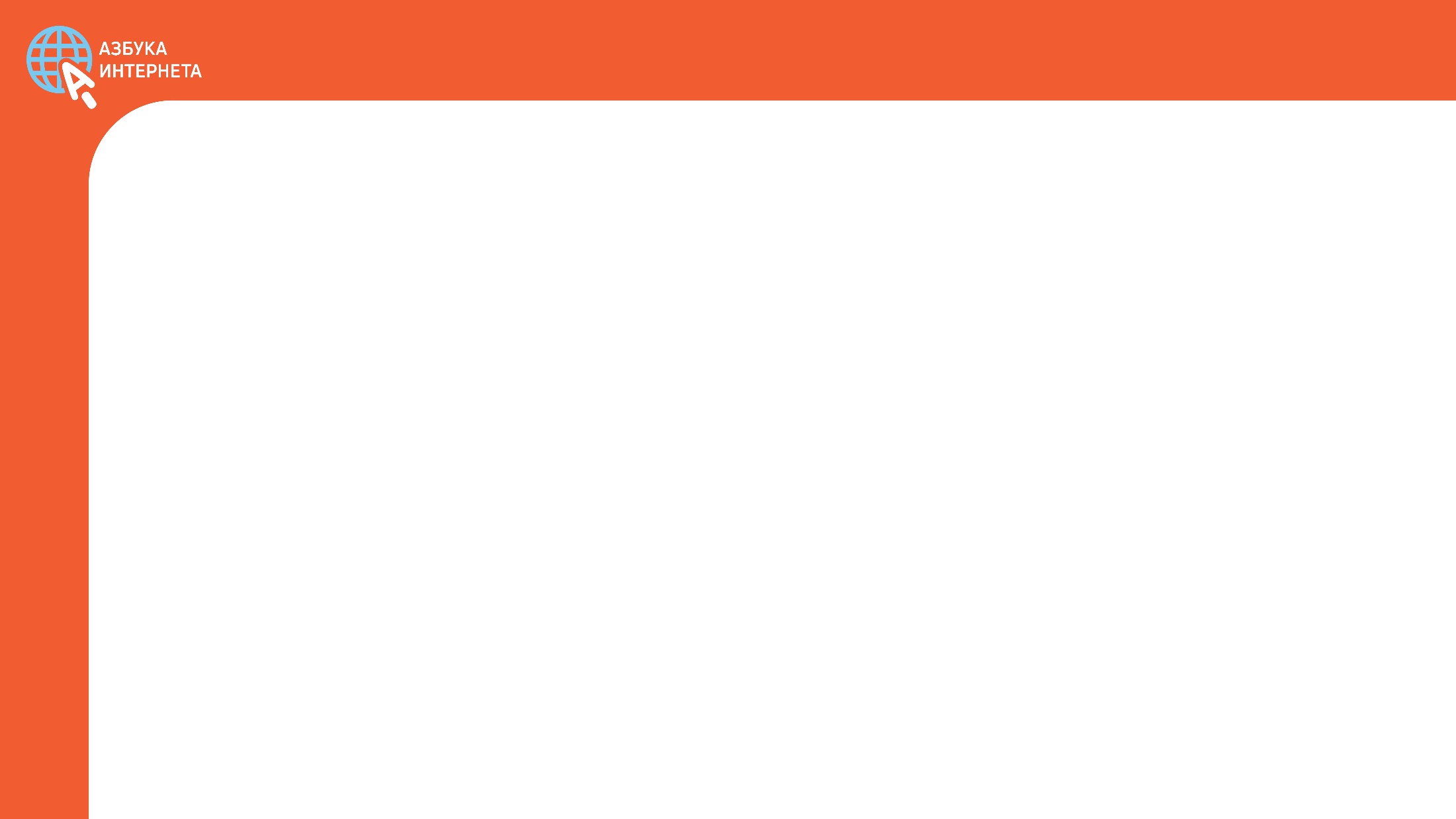 При составлении программы учитываются:
запросы слушателей и задачи по обучению.

На сайте azbukainterneta.ru 
13 программ обучения (базовый курс и курсы для продвинутых пользователей)+ курс по нейросетям на канале Дзен

Можно полностью использовать 
или брать за основу!
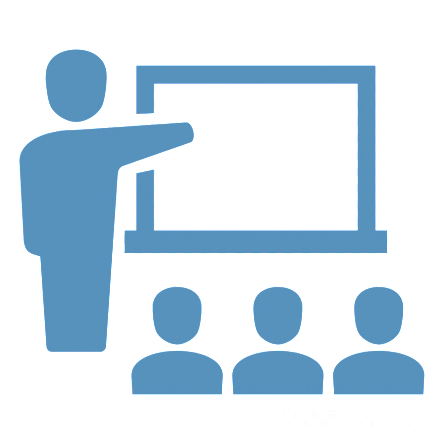 азбукаинтернета.рф
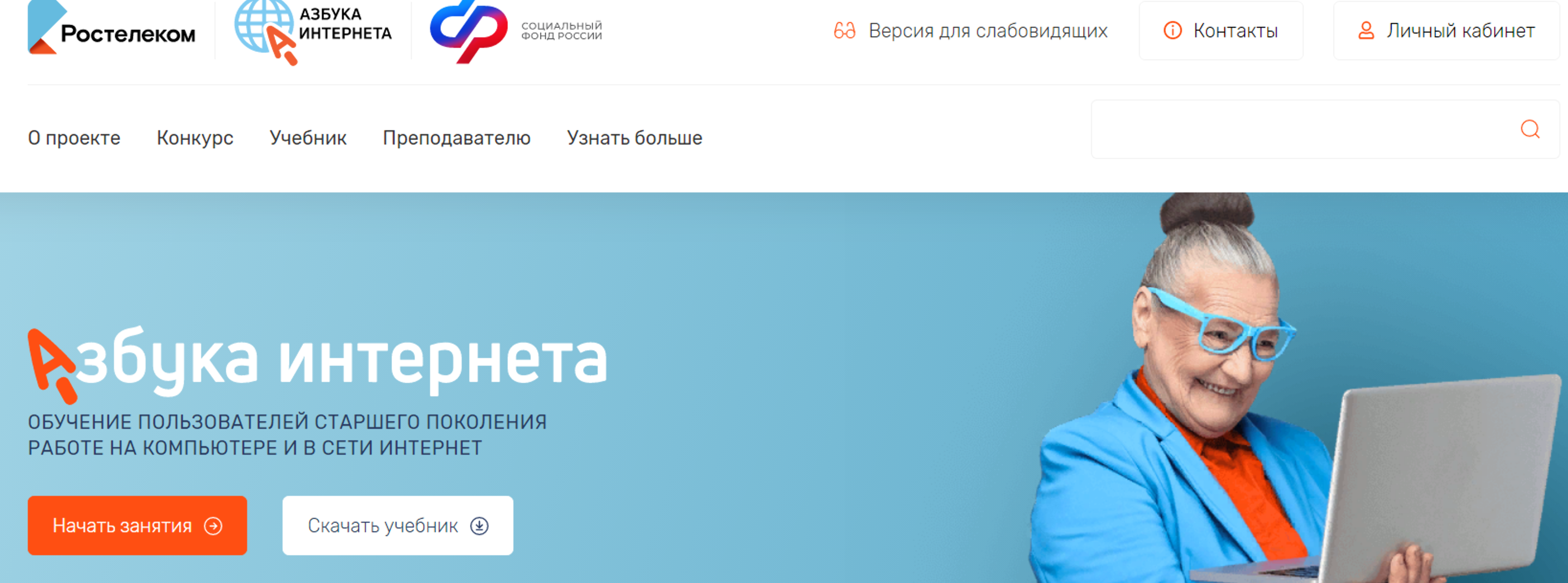 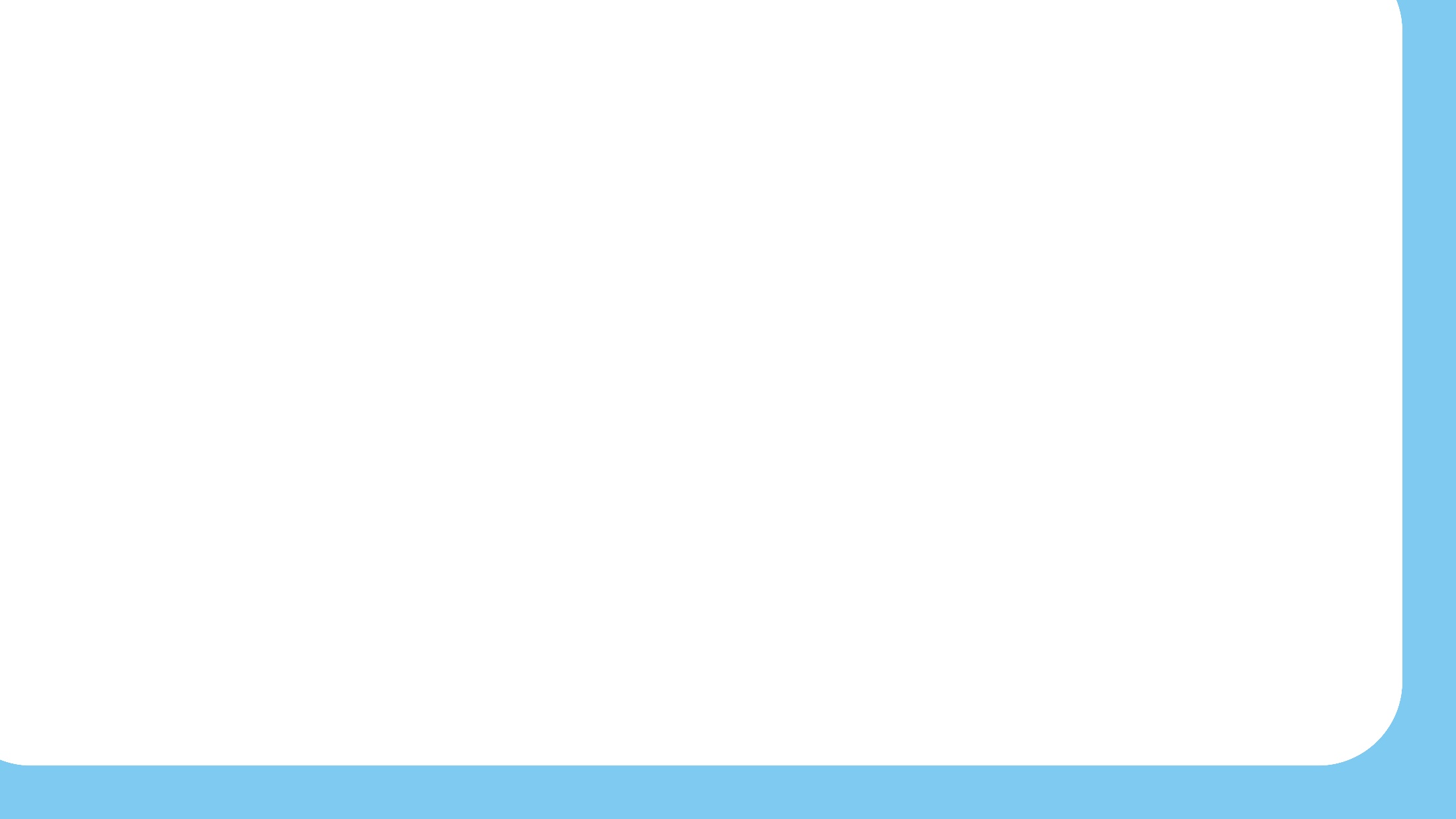 Материалы разделены: Базовый курс и 
Расширенный курс
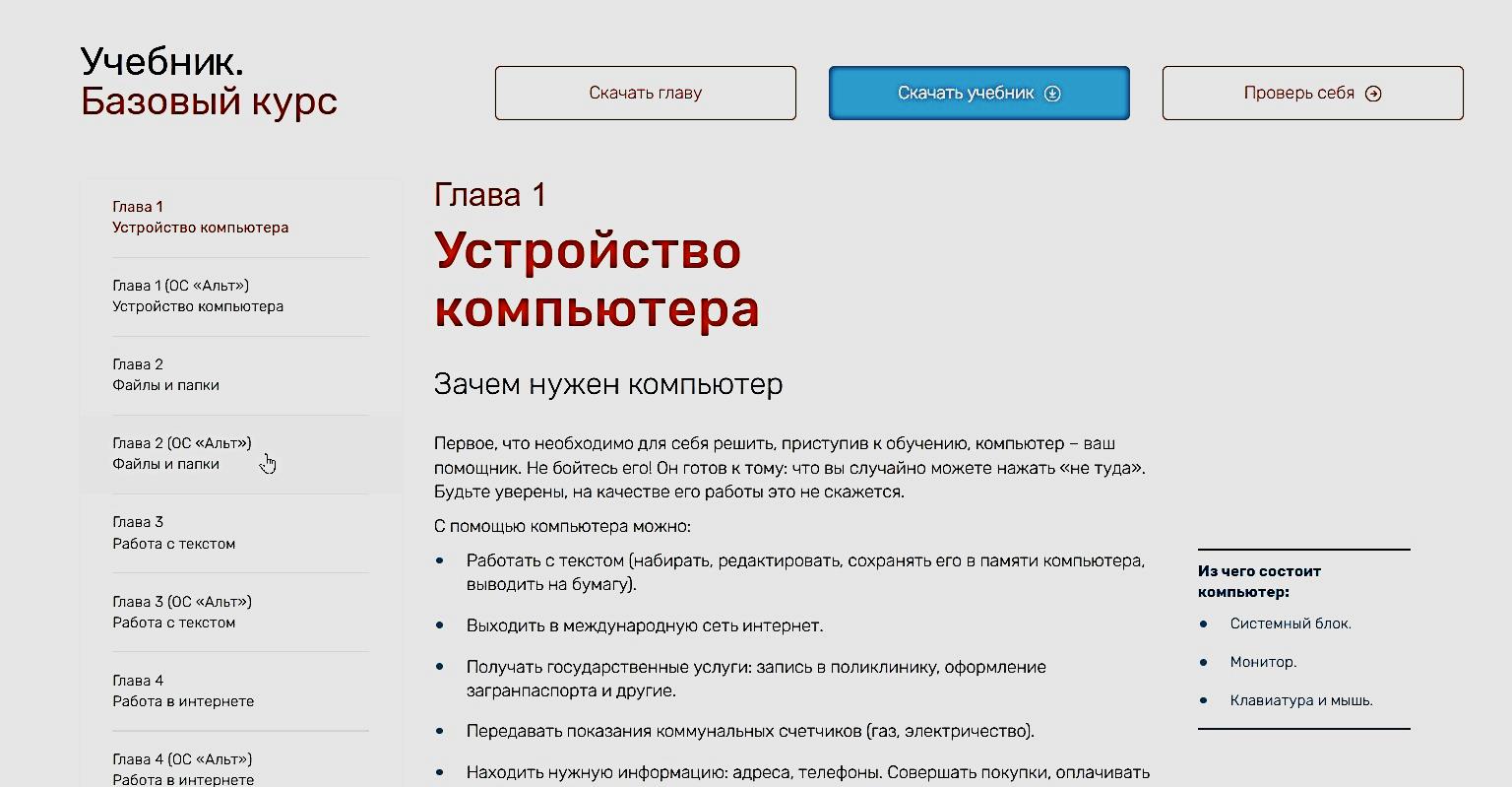 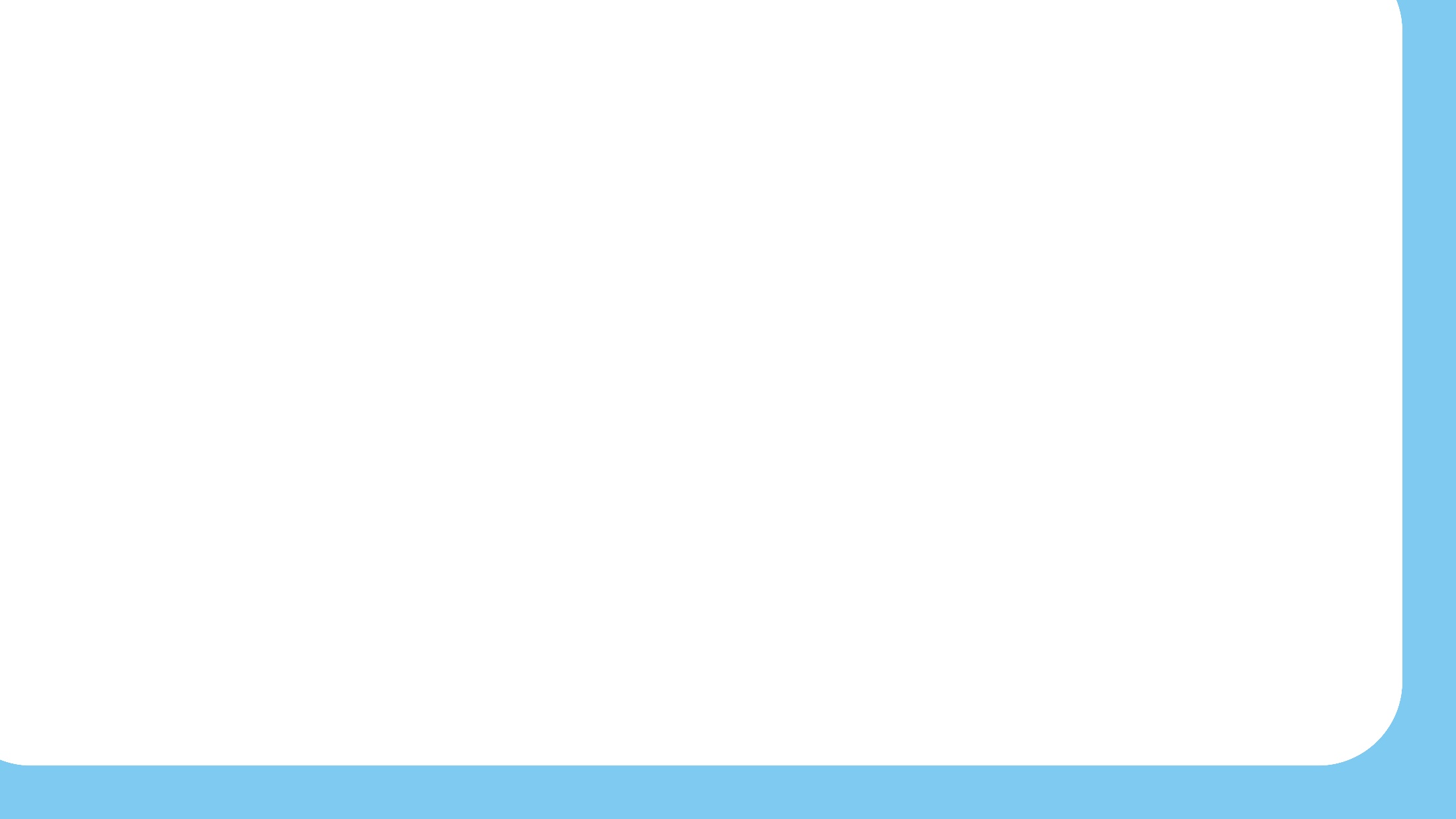 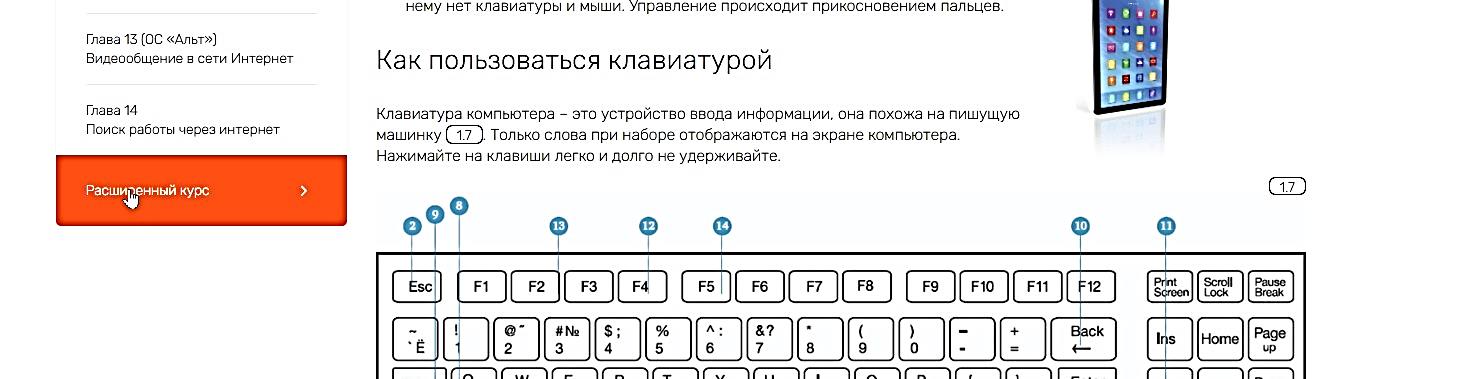 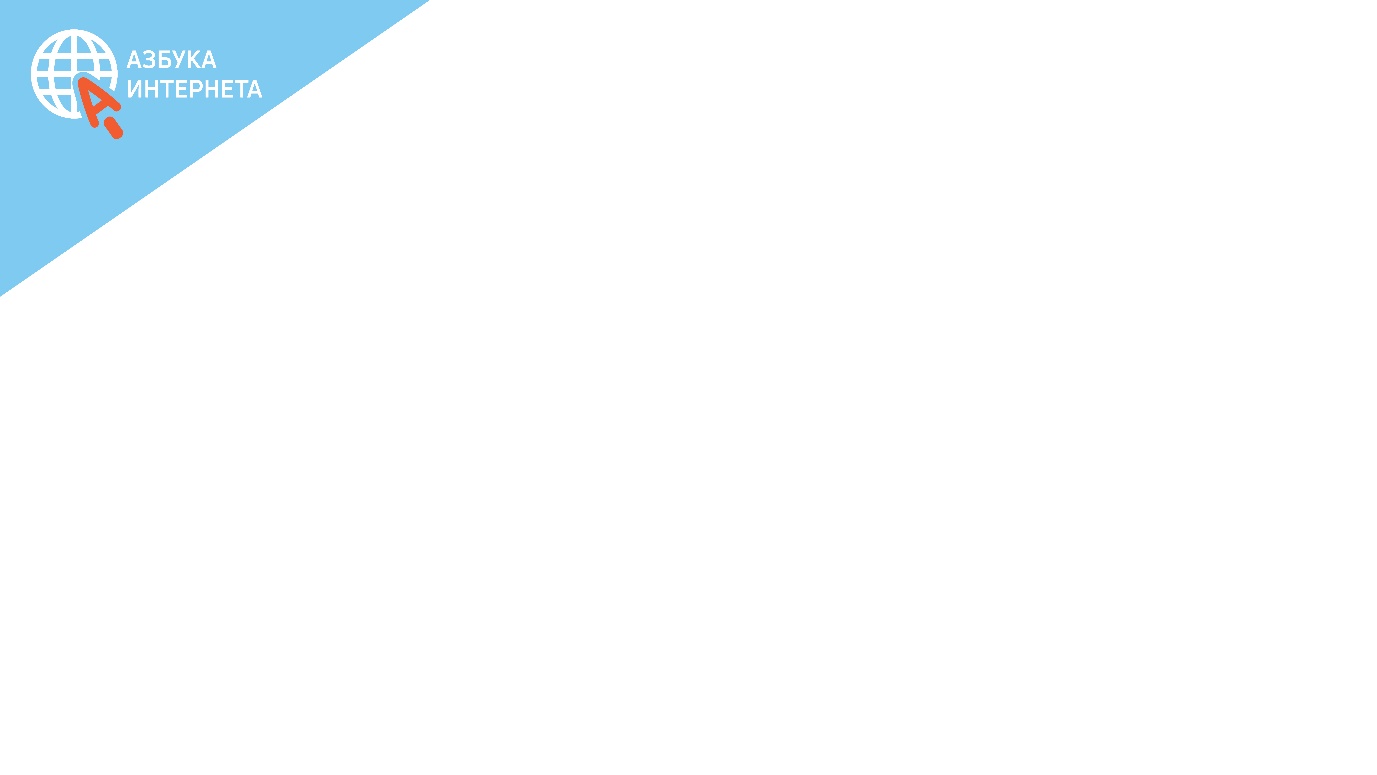 Базовый курс программы «Азбука Интернета»
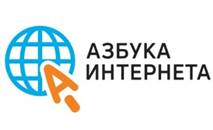 Глава 1. Устройство компьютера
Глава 2. Файлы и папки
Глава 3. Работа с текстом
Глава 4. Работа в интернете
Глава 5. Поиск информации в интернете
Глава 6. Безопасная работа в сети Интернет
Глава 7. Электронная почта
Глава 8. Портал государственных услуг GOSUSLUGI.RU
Глава 9. Сайты федеральных органов власти
Глава 10. Сайт Социального фонда России – pfrf.ru
Глава 11. Полезные сервисы
Глава 12. Социальные сервисы
Глава 13. Видеообщение в сети Интернет: 
Глава 14. Поиск работы через интернет
Слушатель умеет  делать записи на компьютере, сохранять и систематизировать нужную информацию, работать в безопасном режиме  в интернете, делать запросы, находить нужную информацию, пользоваться различными социальными онлайн сервисами.
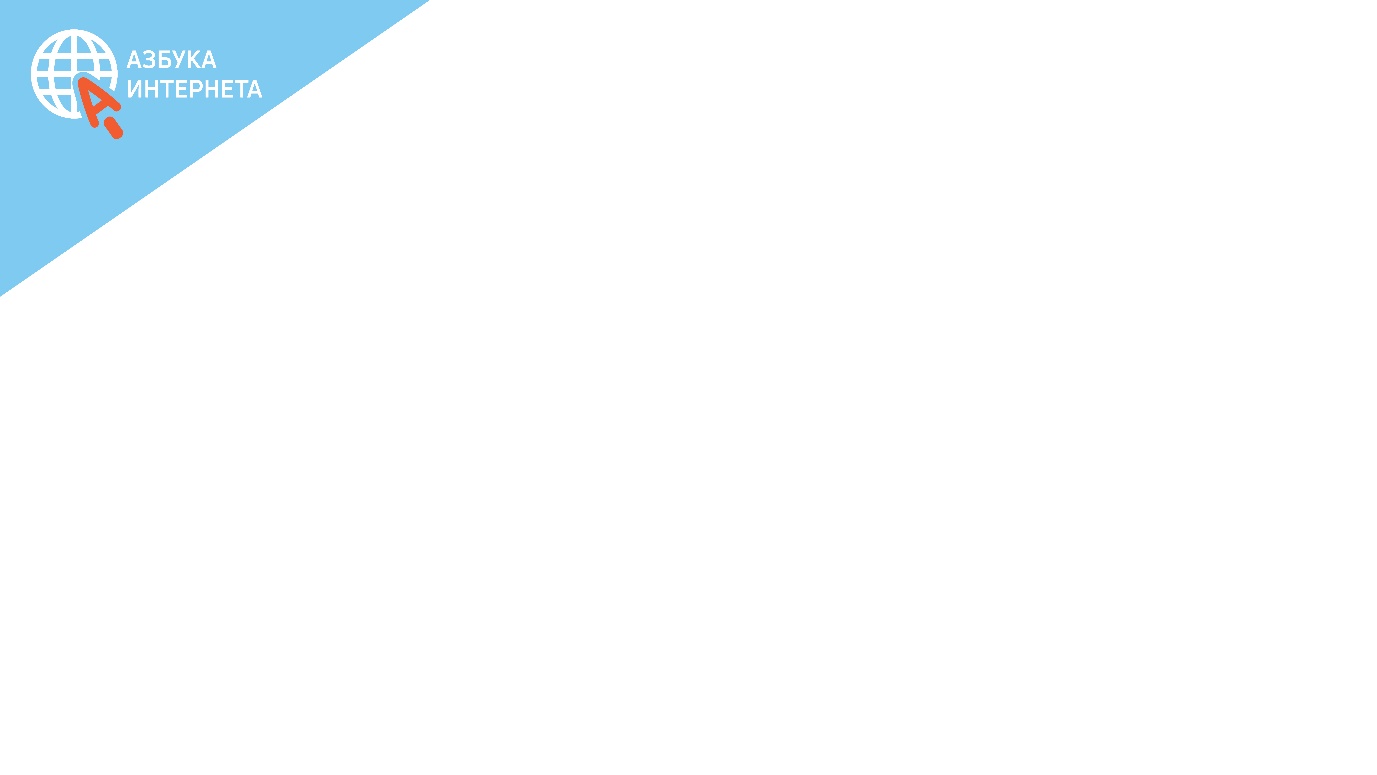 Базовый курс программы «Азбука Интернета»
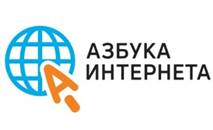 I ступень
Глава 1. Устройство компьютера
Глава 2. Файлы и папки
II ступень
Глава 3. Работа с текстом
III ступень 
Глава 4. Работа в интернете
Глава 5. Поиск информации в интернете
Глава 6. Безопасная работа в сети Интернет
IV ступень
Глава 7. Электронная почта
Глава 8. Портал государственных услуг GOSUSLUGI.RU
Глава 9. Сайты федеральных органов власти
Глава 10. Сайт Социального фонда России – sfr.ru
V  ступень
Глава 11. Полезные сервисы
VI ступень
Глава 12. Социальные сервисы
Глава 13. Видеообщение в сети Интернет: 
Глава 14. Поиск работы через интернет
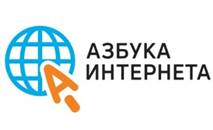 Базовый курс программы «Азбука Интернета»
 «ЛАЙТ»
Глава 1. Устройство компьютера
Глава 2. Файлы и папки
Глава 3. Работа с текстом
Глава 4. Работа в интернете
Глава 5. Поиск информации в интернете
Глава 6. Безопасная работа в сети Интернет
Глава 7. Электронная почта
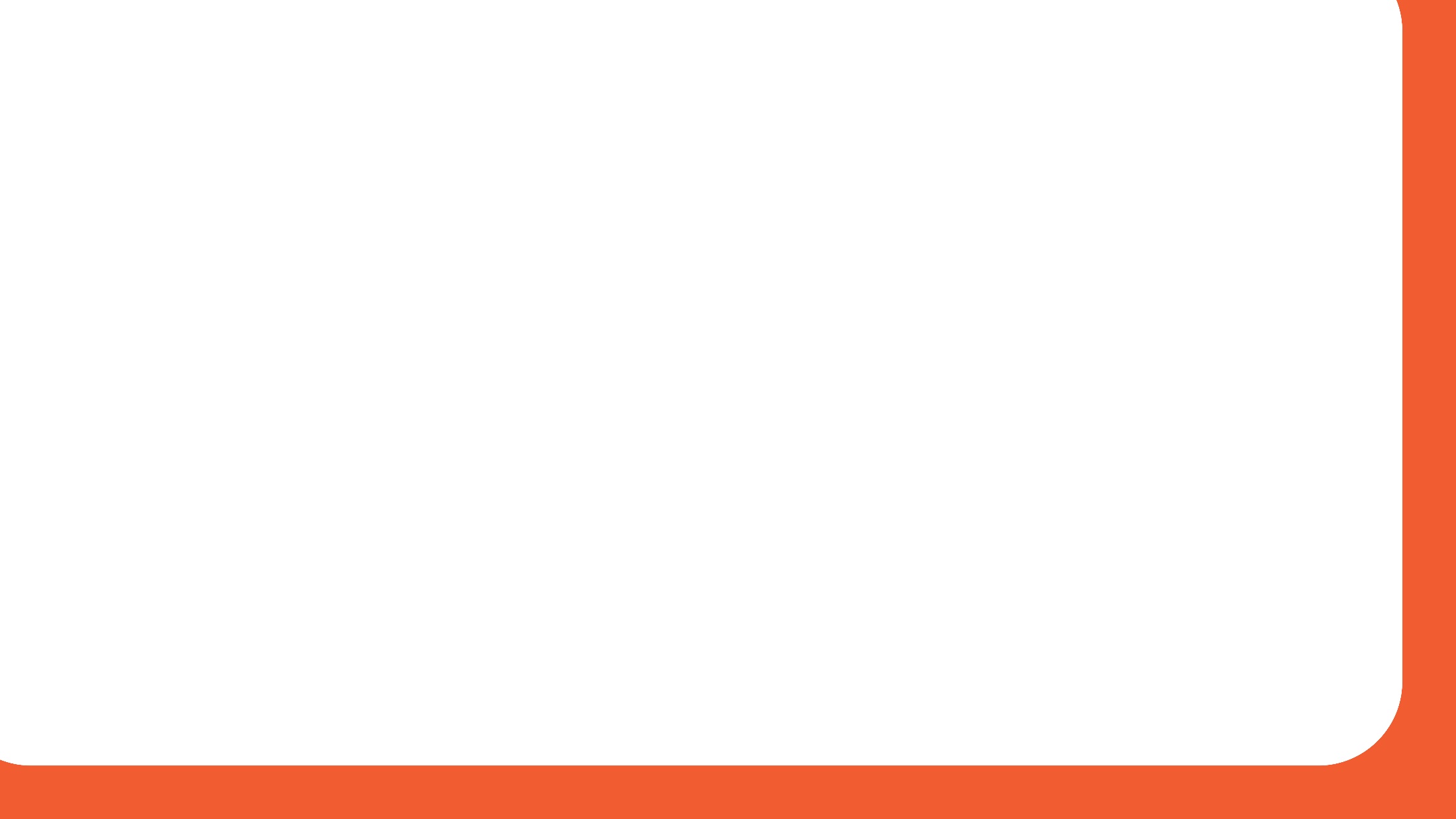 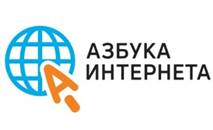 Базовый курс программы «Азбука Интернета»
 «ЛАЙТ»
Глава 1. Устройство компьютера
Глава 2. Файлы и папки
Глава 3. Работа с текстом
Глава 4. Работа в интернете
Глава 5. Поиск информации в интернете
Глава 6. Безопасная работа в сети Интернет
Глава 7. Электронная почта
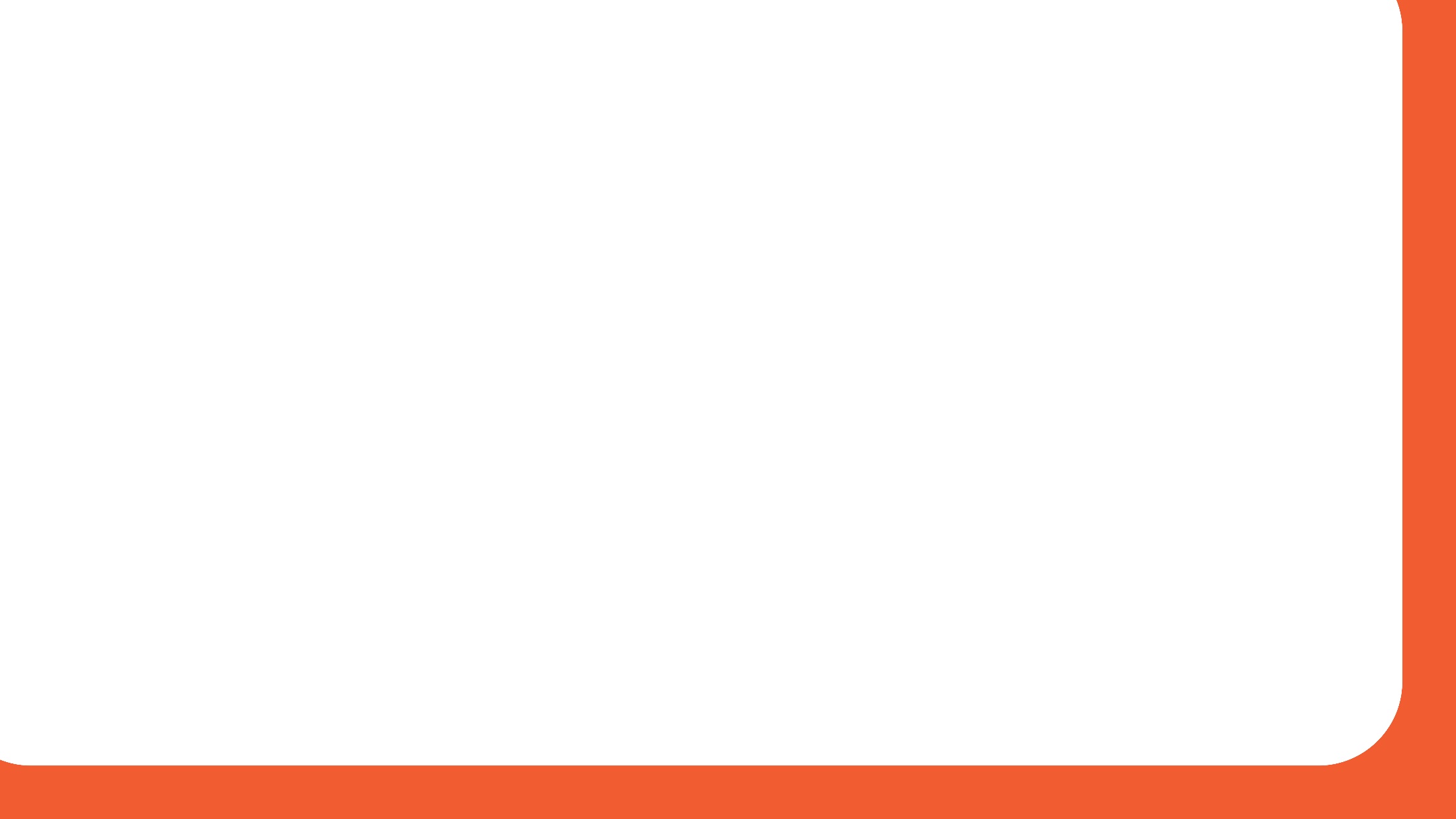 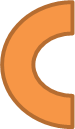 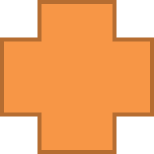 Глава 8 Портал государственных услуг
Глава 10 Сайт Пенсионного фонда России
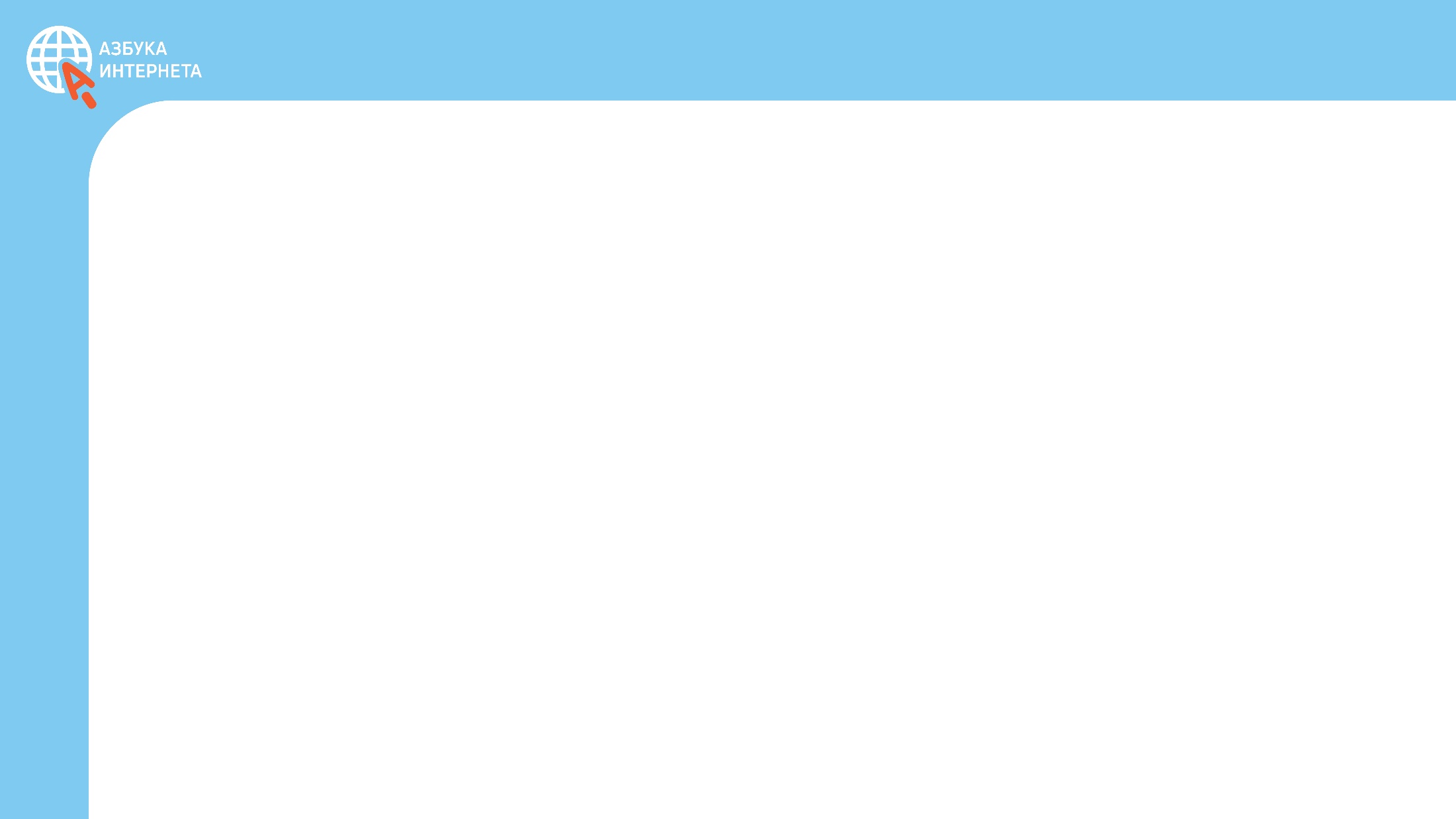 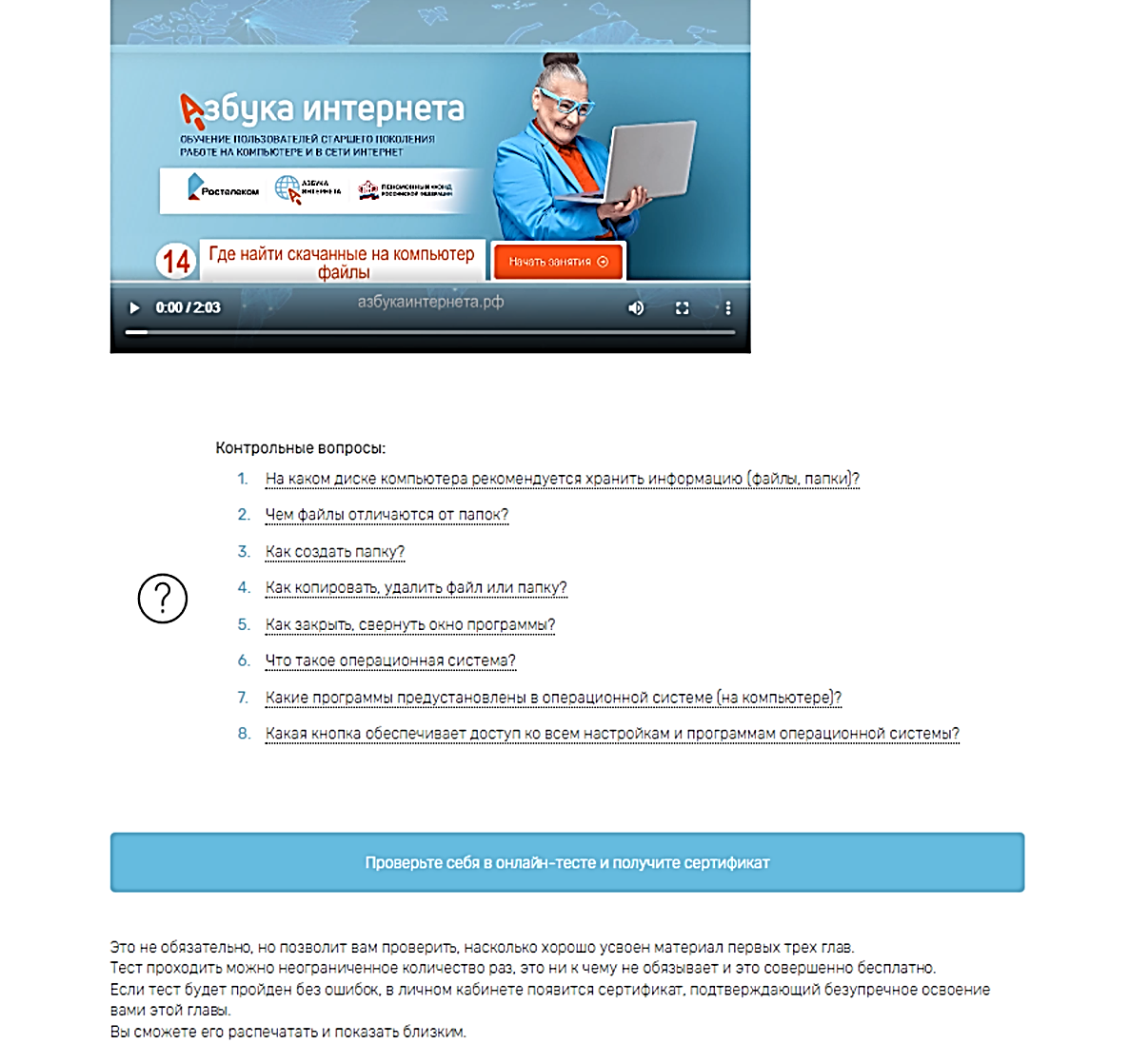 Материалы разделены: Базовый курс и 
Расширенный курс
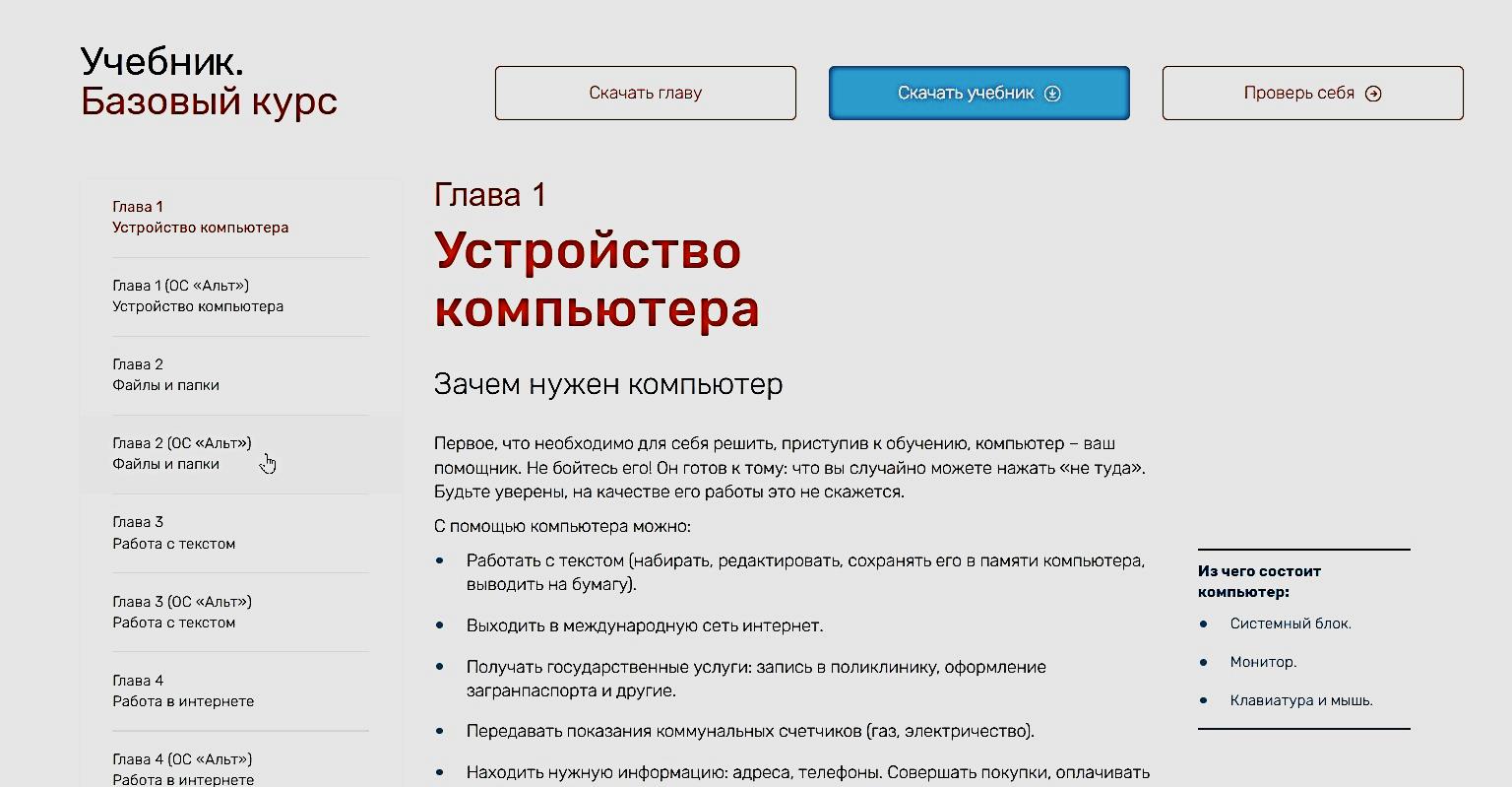 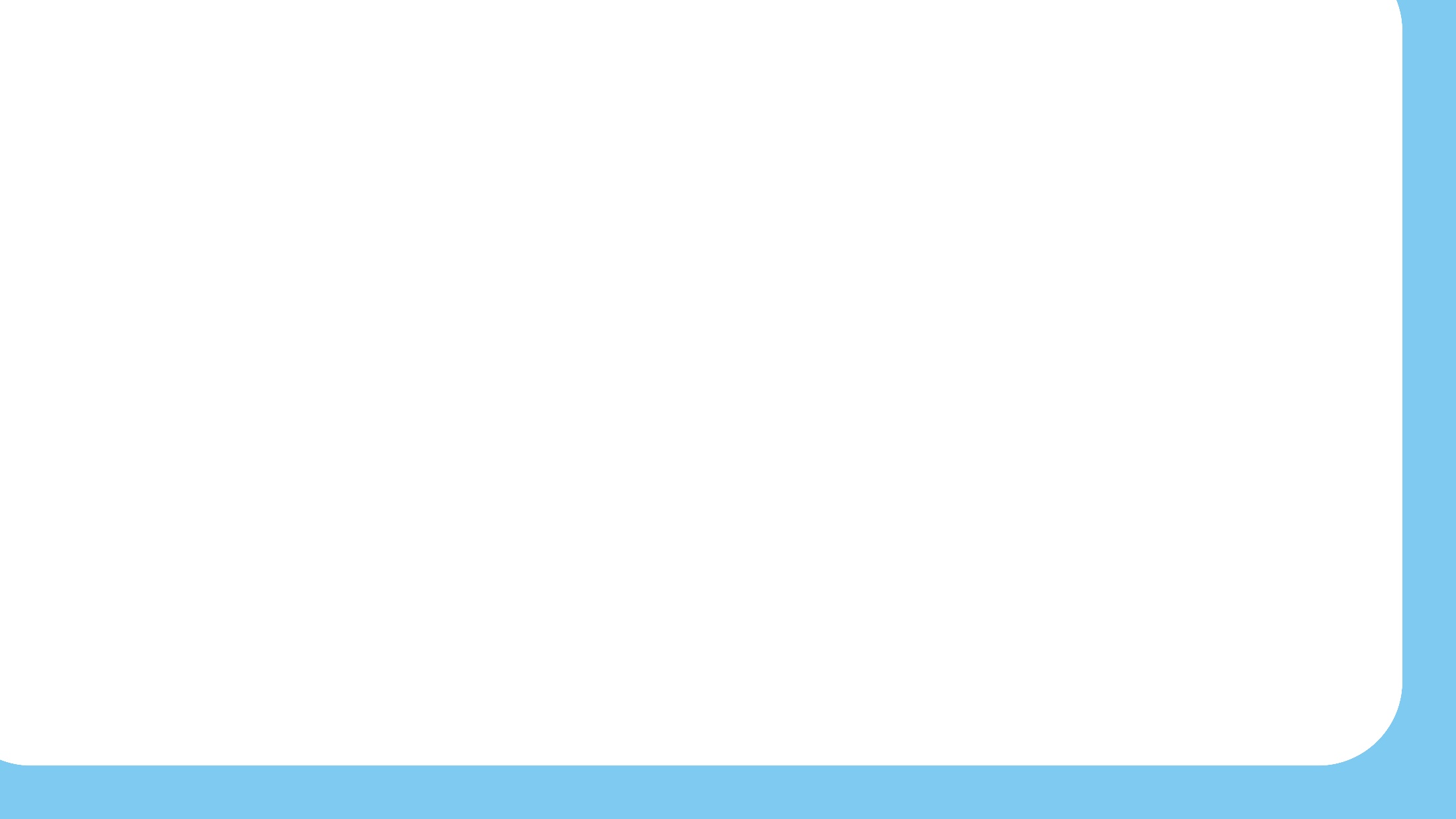 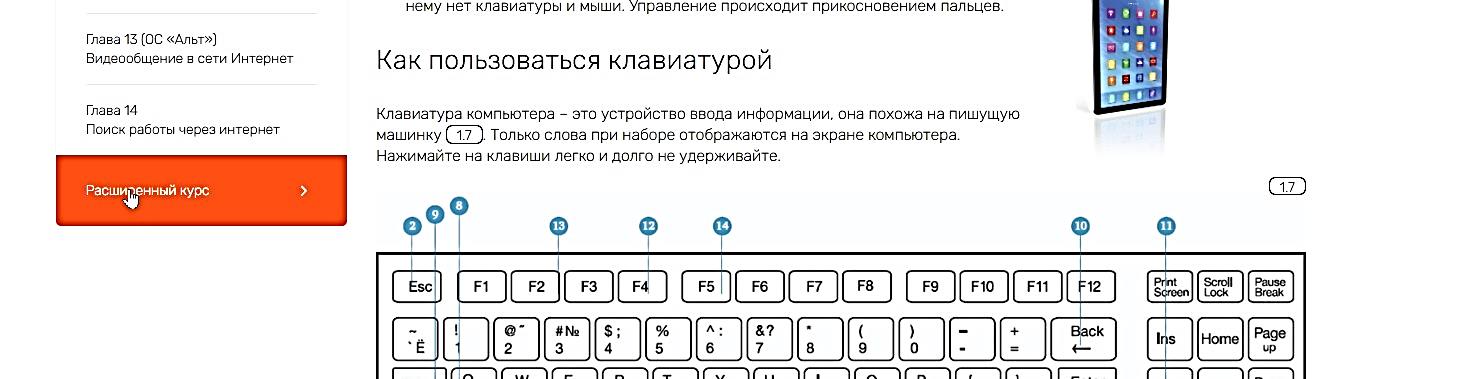 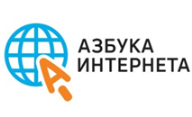 Модули расширенного курса
Работа с большими объемами информации (хранение, сжатие, облачные хранилища).
Региональные интернет сервисы на примере Нижегородской области.
Работа в соцсетях (Одноклассники, ВКонтакте, Дзен, Телеграм, RuTube). 
Финансовые расчеты в сети интернете (бесконтактные формы оплаты, банковские карты, онлайн-банк) 
Поиск работы, составление резюме, основы работы в Ecxel, в Power Point, в редакторе изображений.
Основы работы на планшетном компьютере. 
Работа в программах видеообщения на смартфоне . Разбираем  Телеграм, VK Звонки, Вайбер, Вотсап.
Работа с мобильными приложениями.
Организация путешествий через интернет.
 Кибербезопасность.
 Онлайн-сервисы государственных органов власти и ведомств.
 Основы работы на смартфоне.
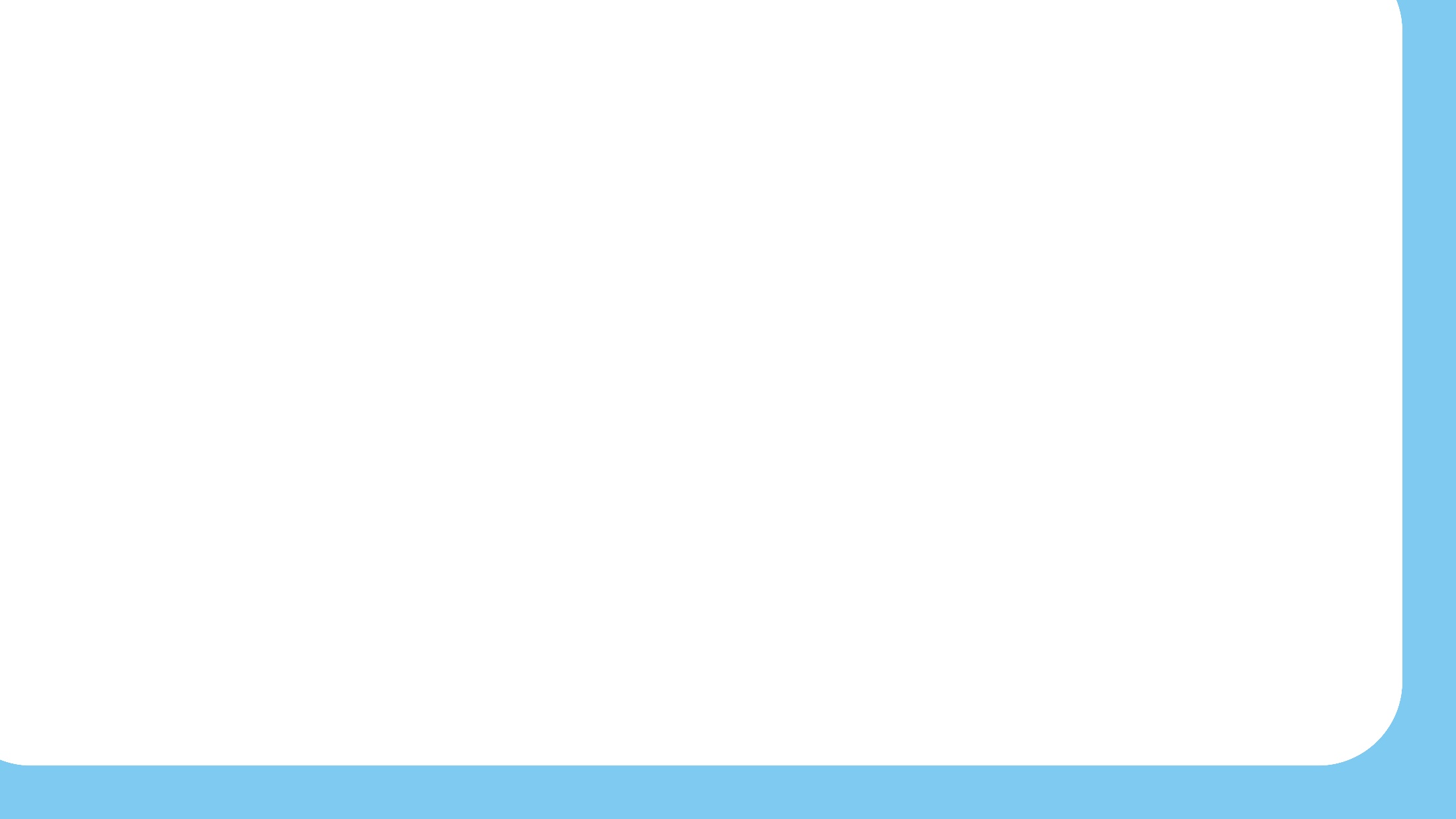 Варианты  формирования программы под запросы:

Работа на смартфоне с акцентом на видеообщение
За основу 
модуль 12 «Основы работы на смартфоне»  + глава 6 «Вотсап» модуля 7 «Видеообщение»

Работа в социальных сетях с акцентом на работу с выносными устройствами 
хранения информации. 
За основу 
Модуль 3 «Социальные сети» +  глава 3 «Работа с флешкой и переносным жестким диском»

Работа с социальными 
сервисами на сайтах 
государственных органов власти
Материалы модуля 11 
«Онлайн-сервисы 
государственных органов власти 
и ведомств
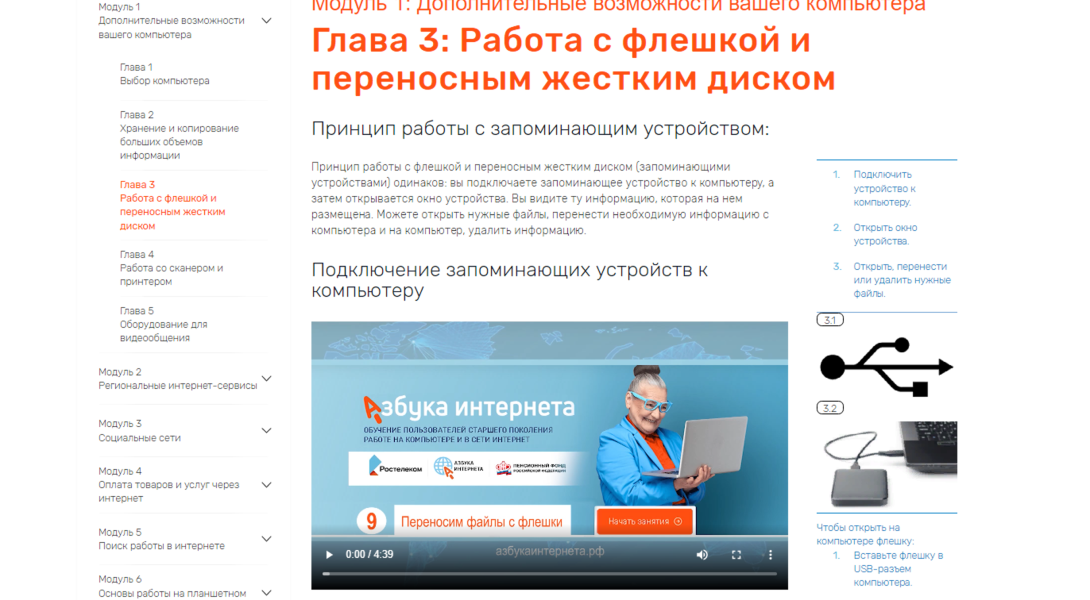 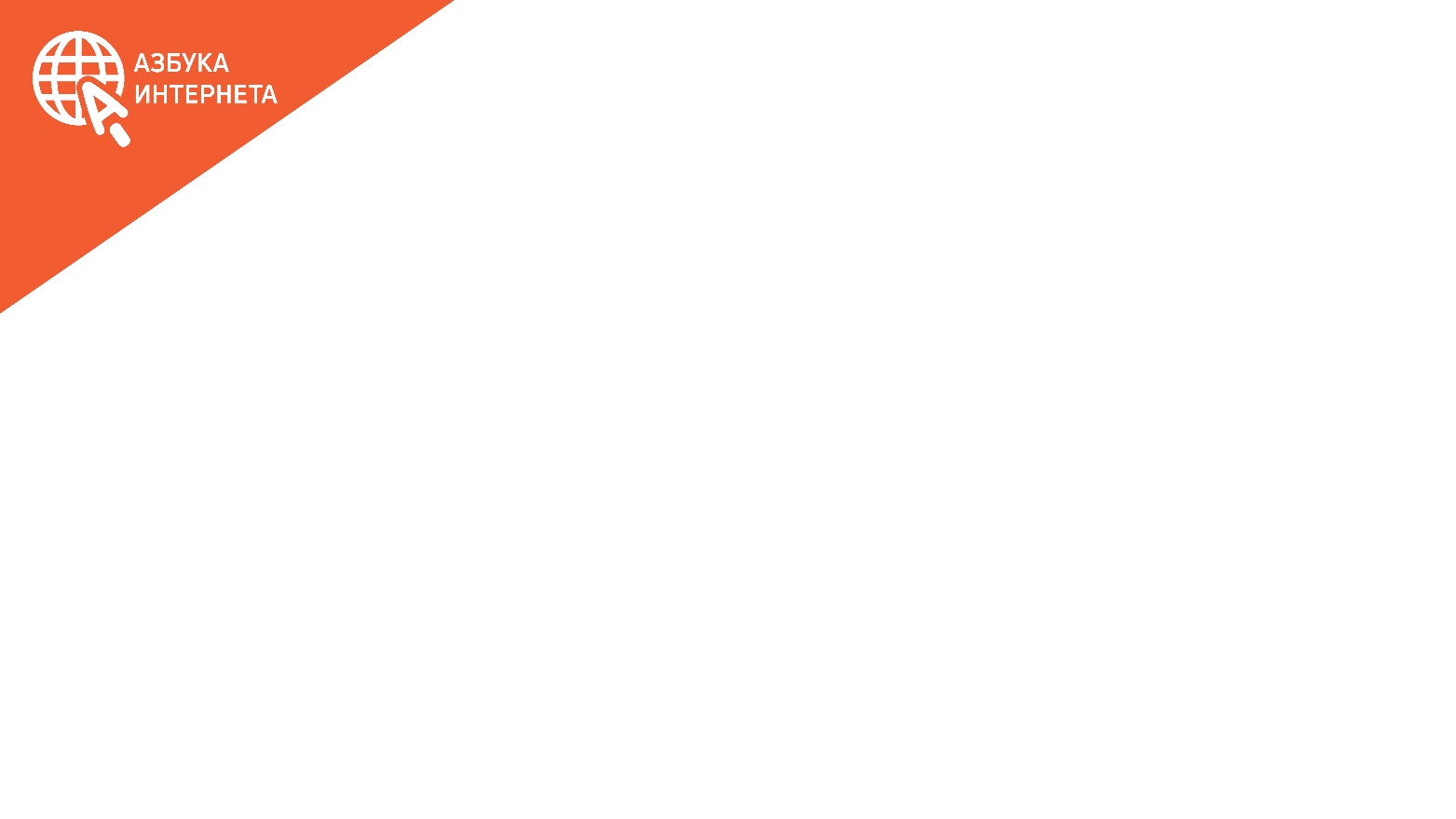 Материалы в Азбуке интернета по работе на смартфоне
Модуль 4: «Оплата товаров и услуг через интернет»: полезные сервисы и платежные устройства. Глава 5: «Бесконтактная оплата покупок в магазинах (офлайн)» 
Модуль 6: «Основы работы на планшетном компьютере». Главы 1–6 Модуль 7: «Мобильные приложения для видеообщения». Главы 1–6 Модуль 8: «Работа с мобильными приложениями». Главы 1–5 Модуль 10: «Кибербезопасность». Глава 7: «Безопасность мобильного устройства» —Модуль 11: «Онлайн-сервисы государственных органов власти и ведомств». Глава 5: «Мобильные приложения государственных услуг» 

Модуль 12: «Основы работы на смартфоне». Главы 1–8
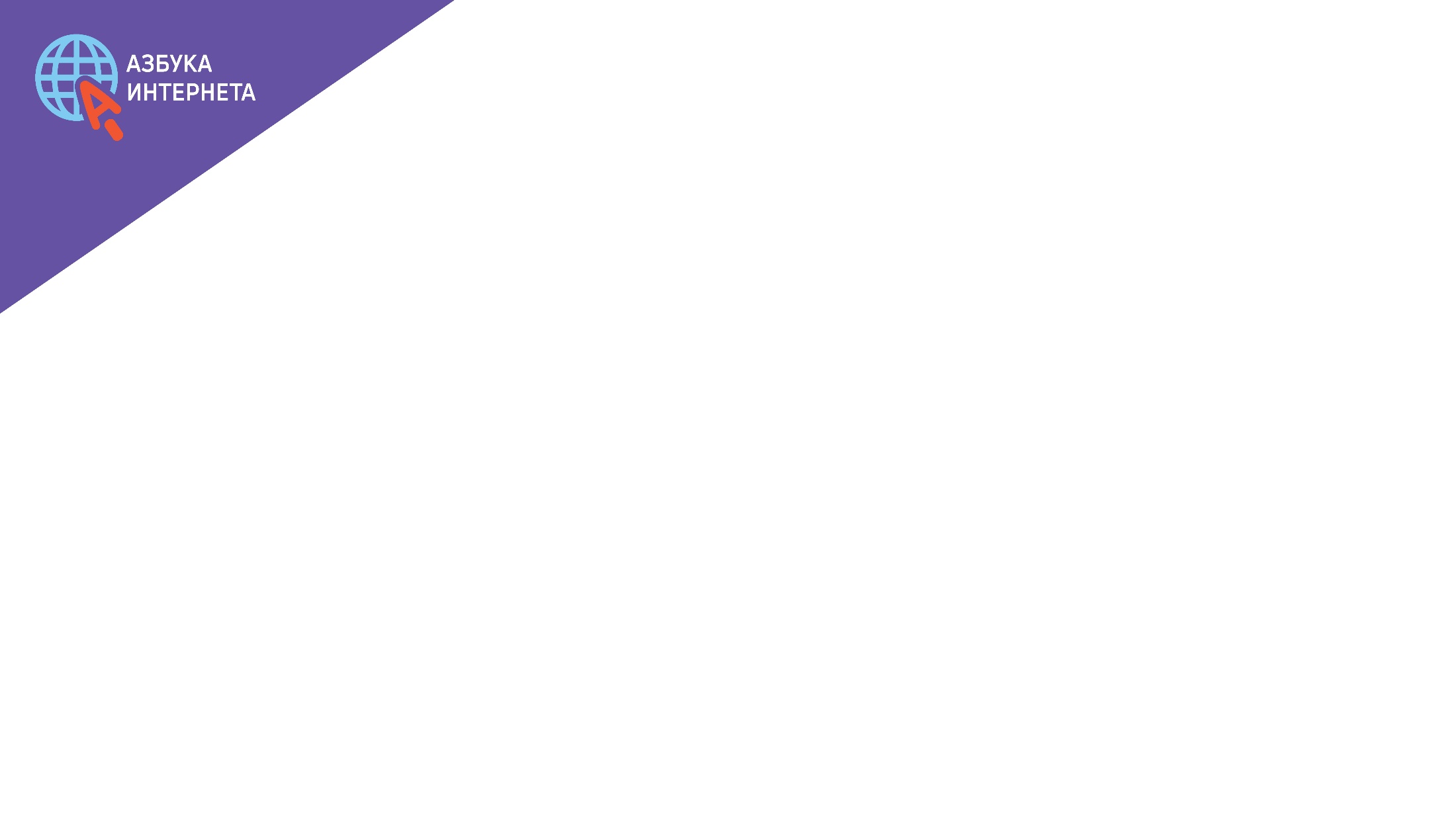 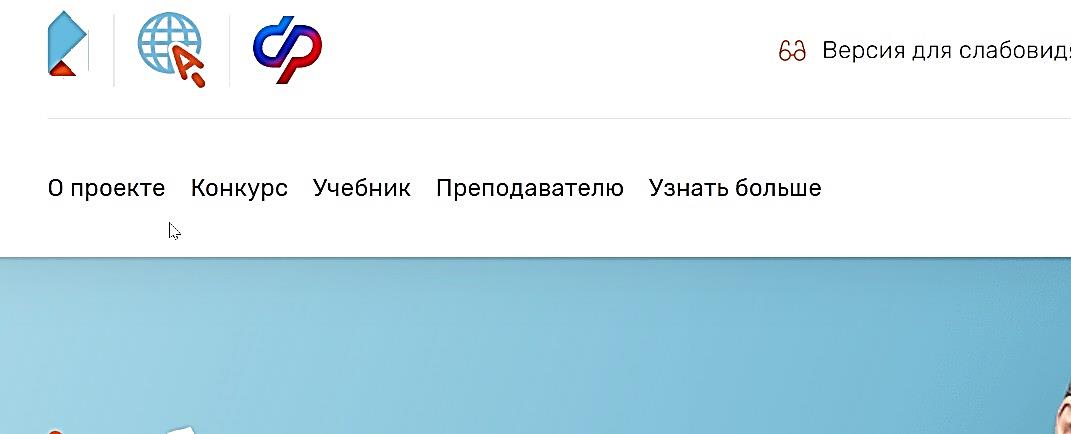 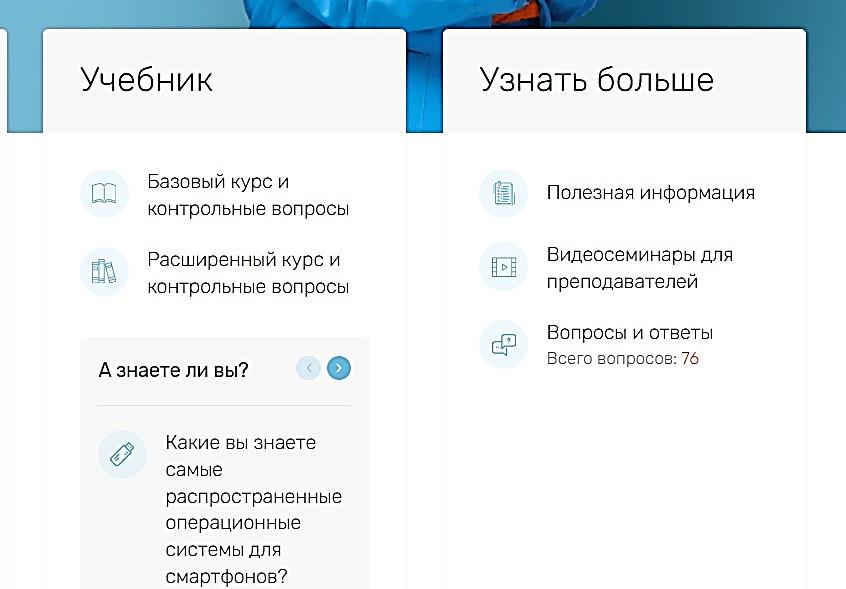 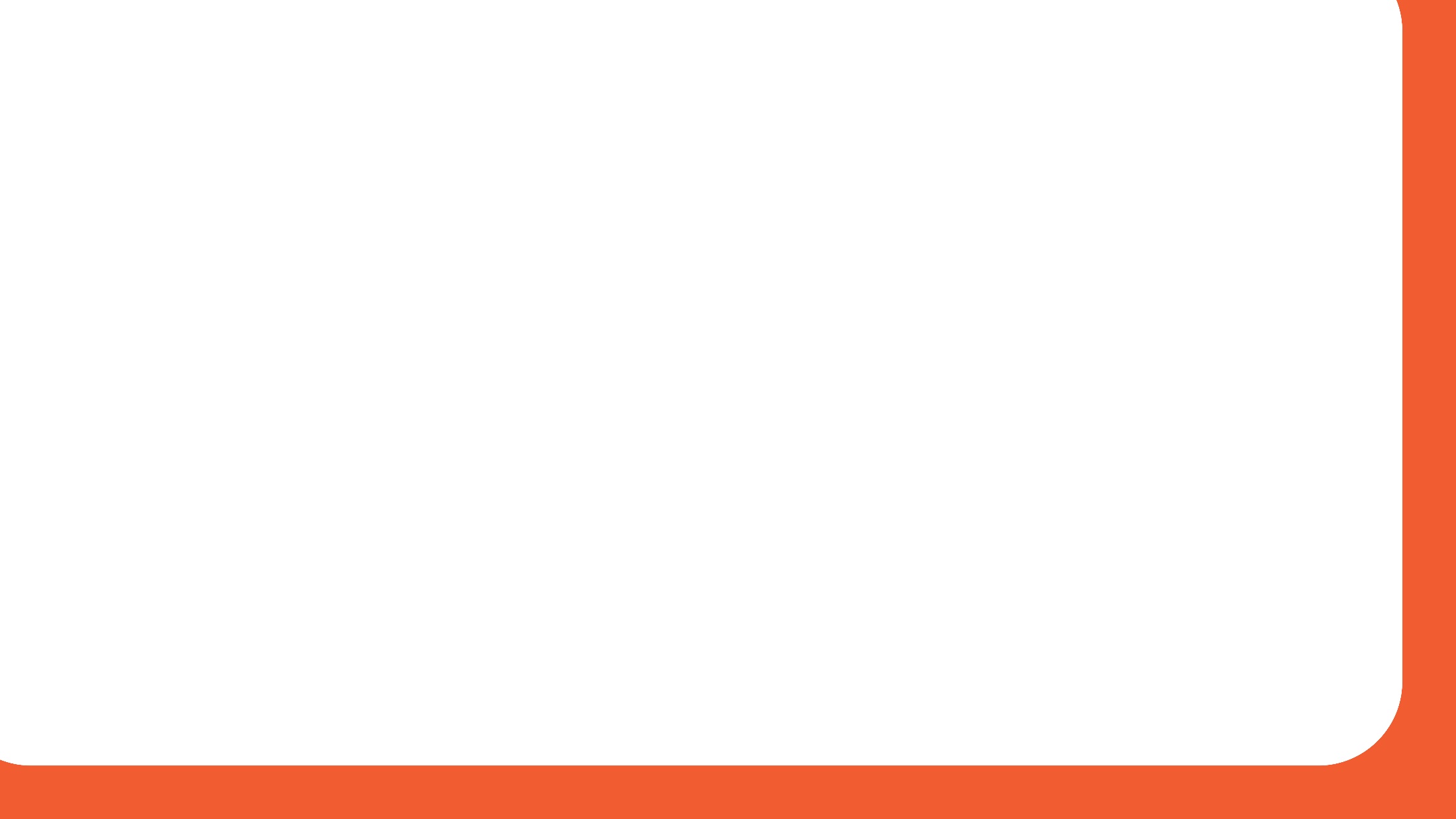 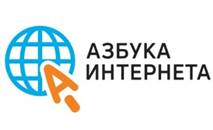 Подготовка материалов к 
уроку для преподавателя
текст урока (раздел «Преподавателю»)
презентации (раздел «Преподавателю»)
видео (раздел  «Полезная информация – Видеоматериалы»)
текст учебника для слушателей (раздел «Учебник»)
контрольные вопросы к темам 
тесты
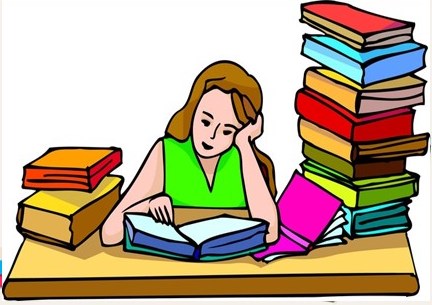 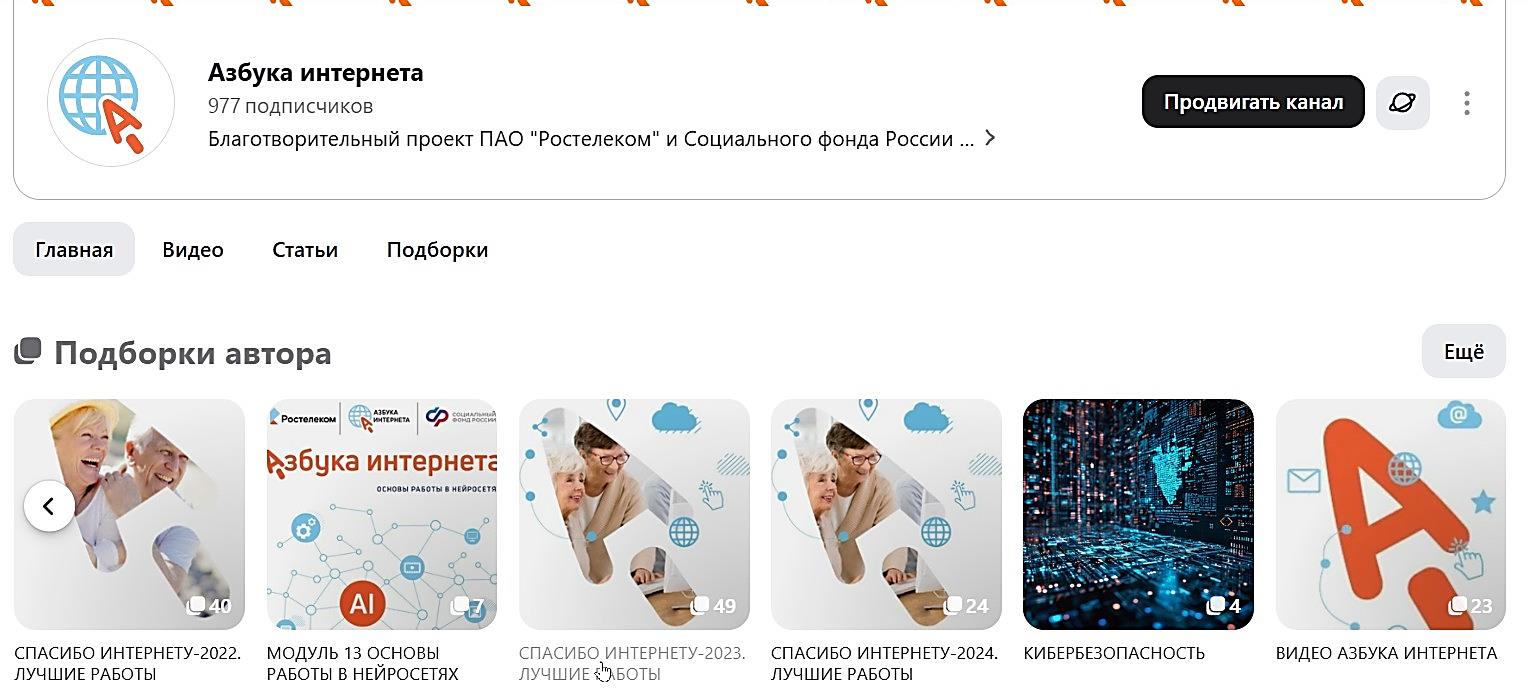 Канал Дзен Азбука интернета. 
В подборках :
модуль 13 «Основы работы в нейросетях», 
Видео Азбука интернета,
Лучшие работы конкурса, Кибербезопасность (статьи и памятки).
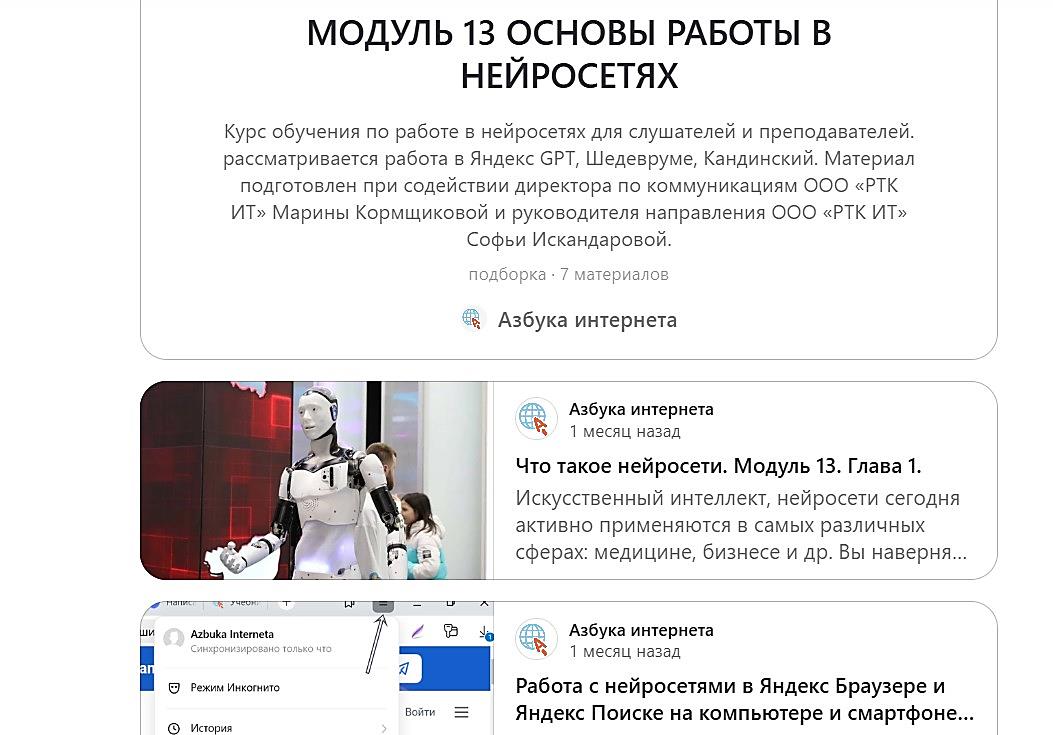 Курс: Основы работы в нейросетях. 7 глав, 7 уроков.
Каким нейросетям обучать:

Giga Chat (сайт и бот в Телеграм)
Yandex GPT (встроен в Яндекс браузер и Яндекс Поиск)
Кандински (сайт и бот в Телеграм)
Шедеврум (сайт и мобильное приложение)
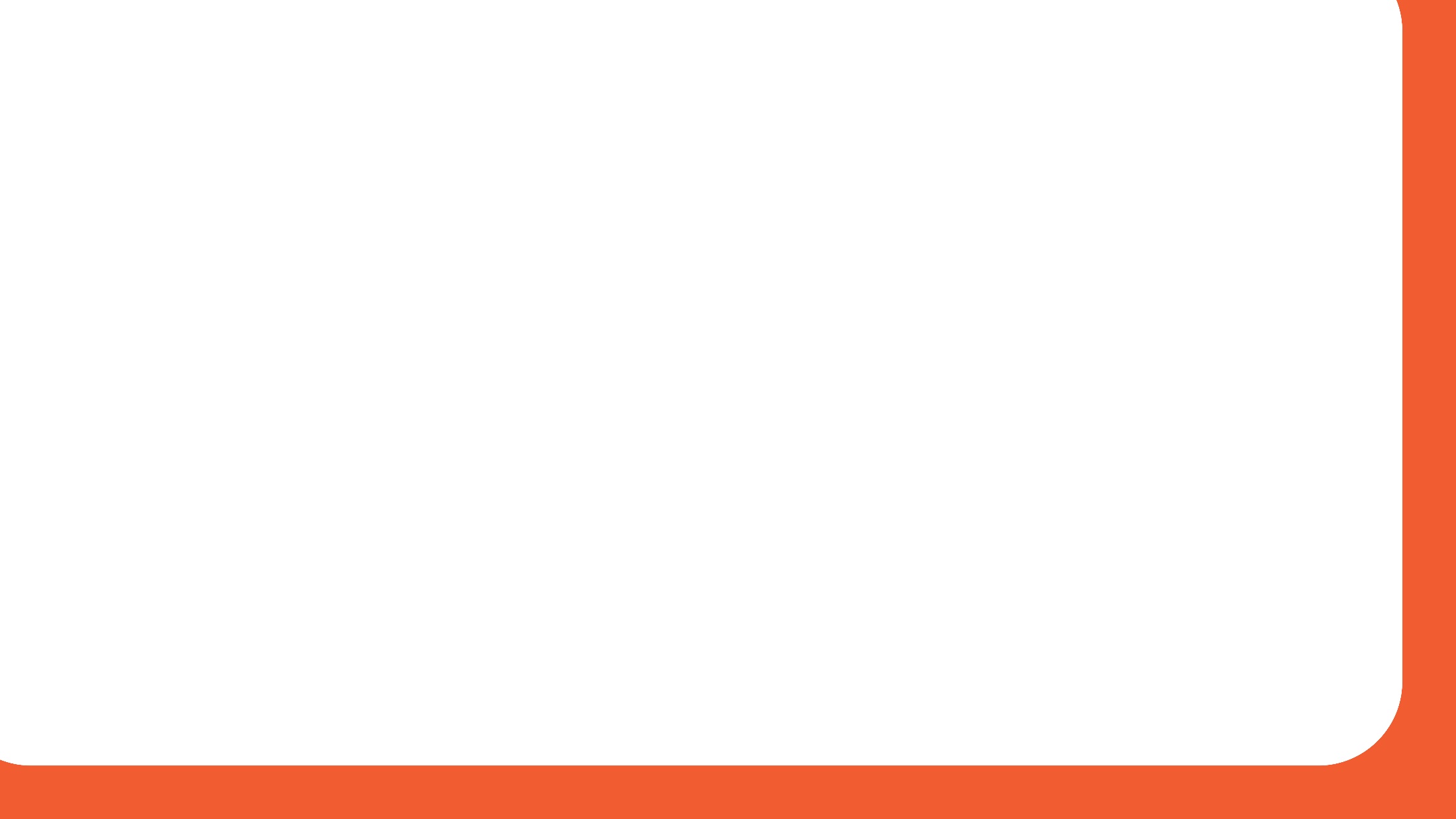 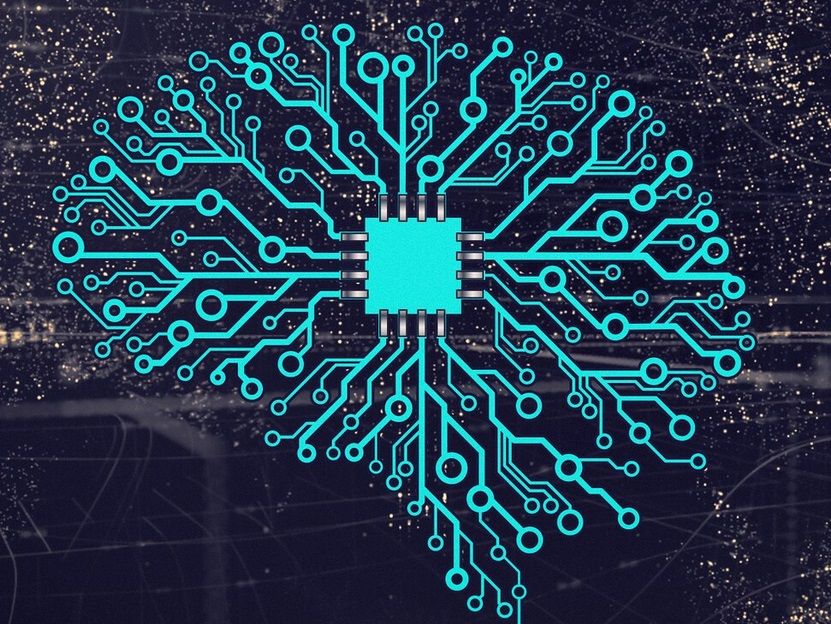 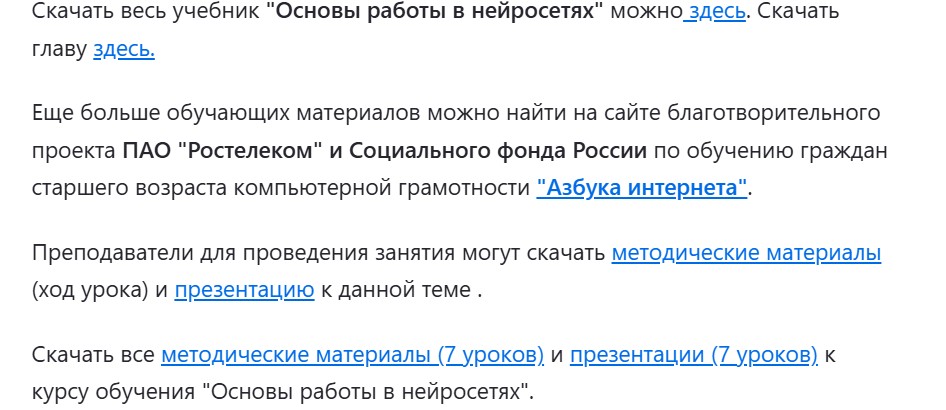 Ссылки на pdf-файлы, 
методические материалы к уроку и презентации.
Как могут использовать нейросети:
Использовать фильтр для улучшения фото. 
Создать открытку к событию. Можно сделать это прямо в браузере Яндекс.
Отредактировать текст. Также в браузере Яндекс.
Посоветовать, что подарить.
Составить текст поздравления.
Посоветовать что приготовить, чем заняться, хобби.
Посоветовать как завести свой блог на ДЗЕН о чем писать
Предложить темы для постов в своем блоге и написать посты
Посоветовать как лучше сэкономить, чем заняться пенсионеру.
Создать фотоколлаж
Написать детскую книгу вместе с нейросетью и создать картинки к ней.
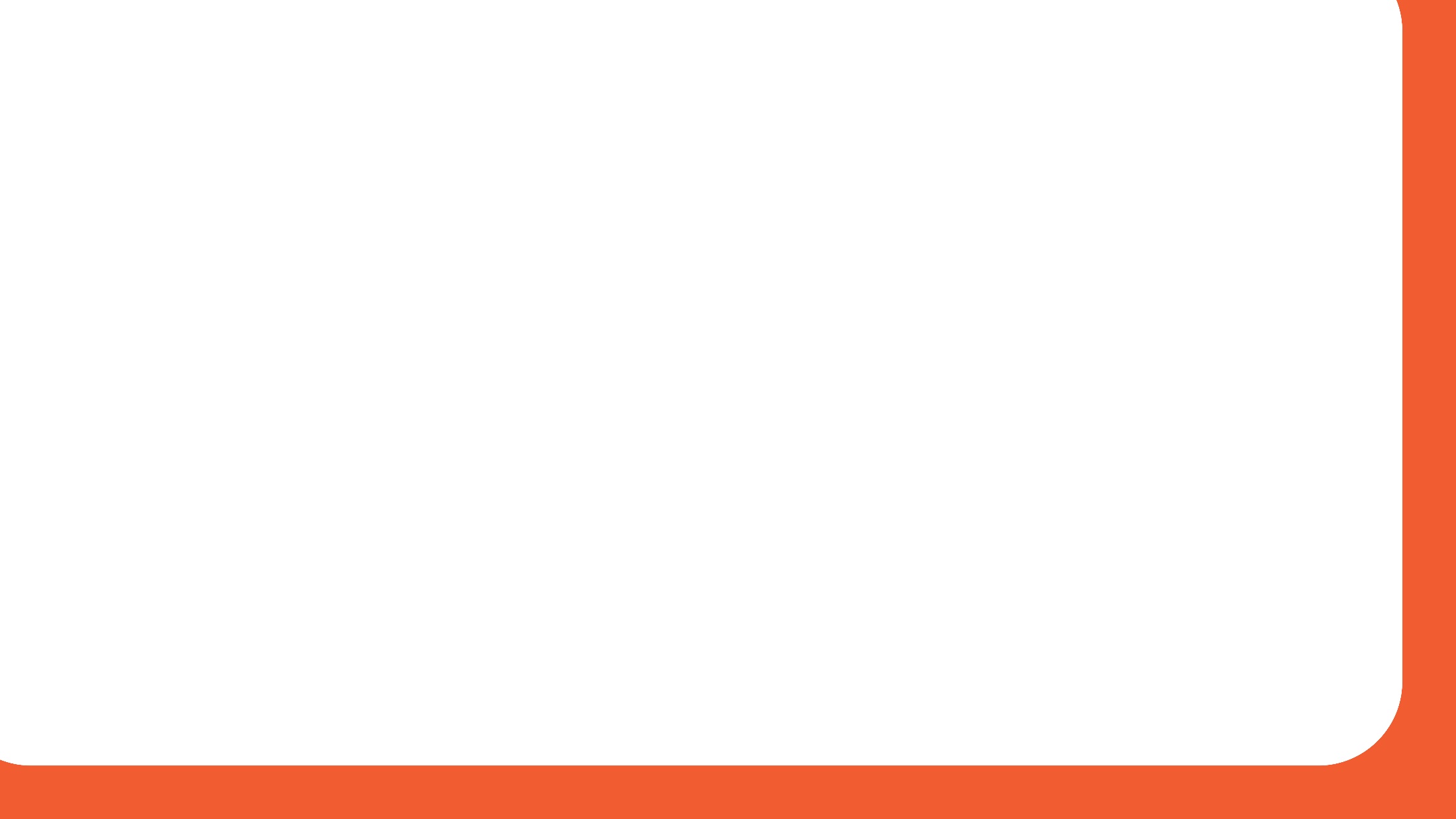 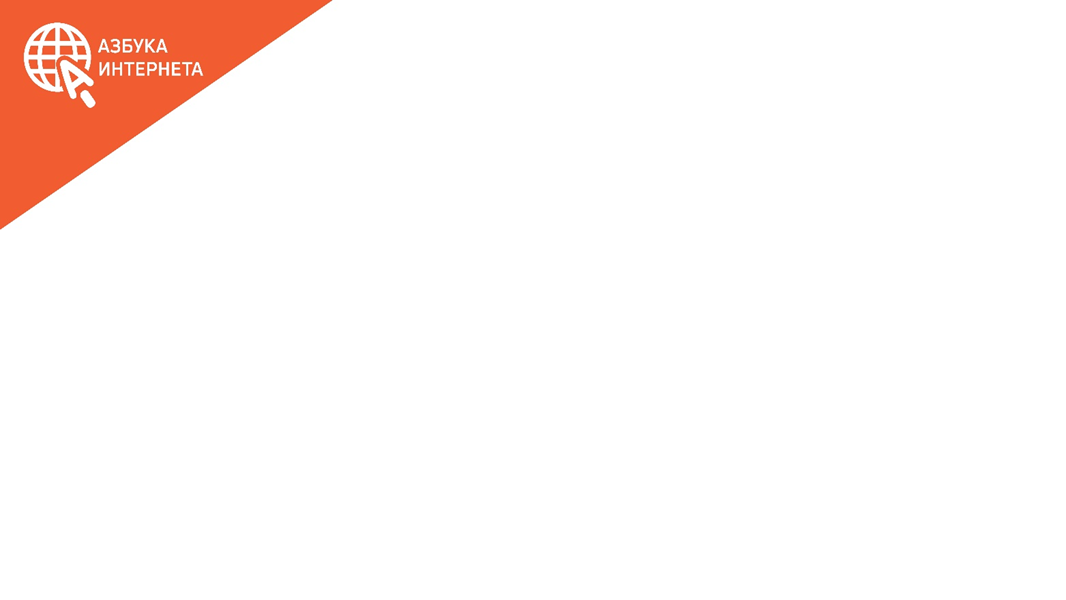 Спасибо интернету-2025
«Мои интернет-достижения»; 
«Моя общественная интернет-инициатива»; 
«Я — интернет-звезда»: 
Номинация, посвященная 80-летию Победы в Великой Отечественной войне, «80 лет Победы: живая память о героях».
Специальная номинация для преподавателей по программе «Азбука интернета» «Российские ИТ-сервисы и разработки (авторские методики преподавания)».
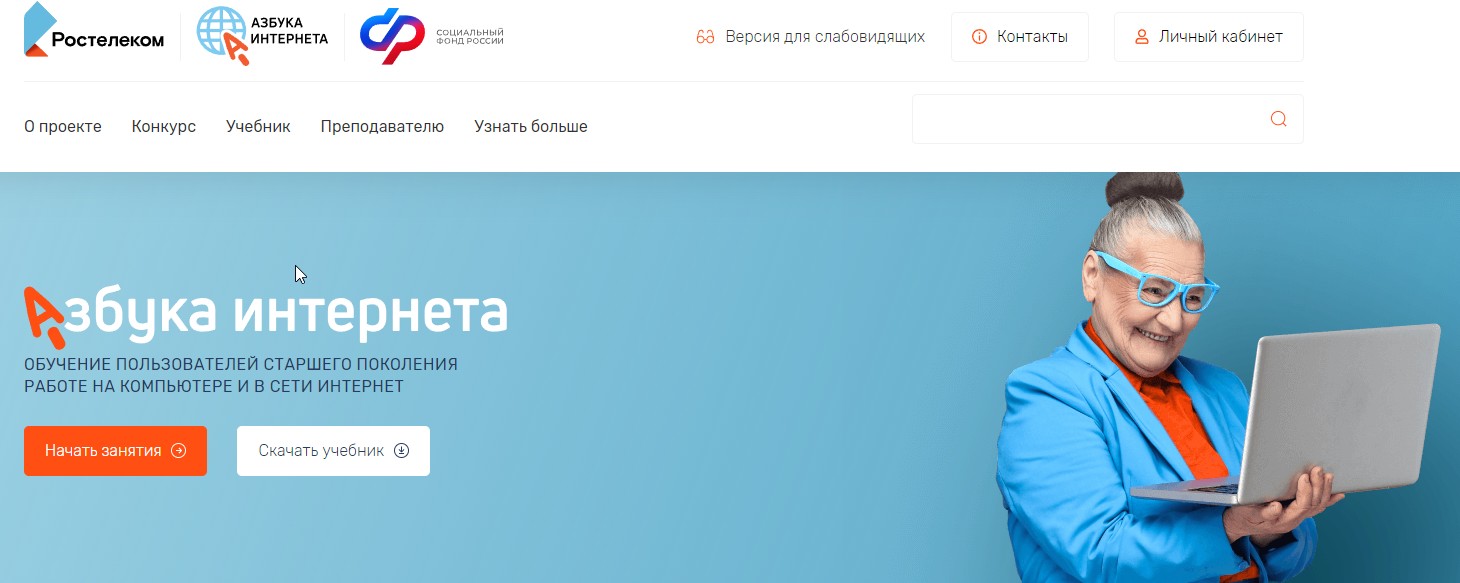 lkazbuka@yandex.ru8 903 84 66 992vk.com/azbukainterneta
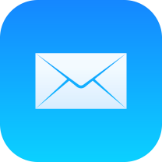 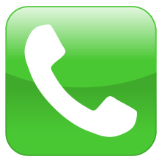 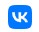